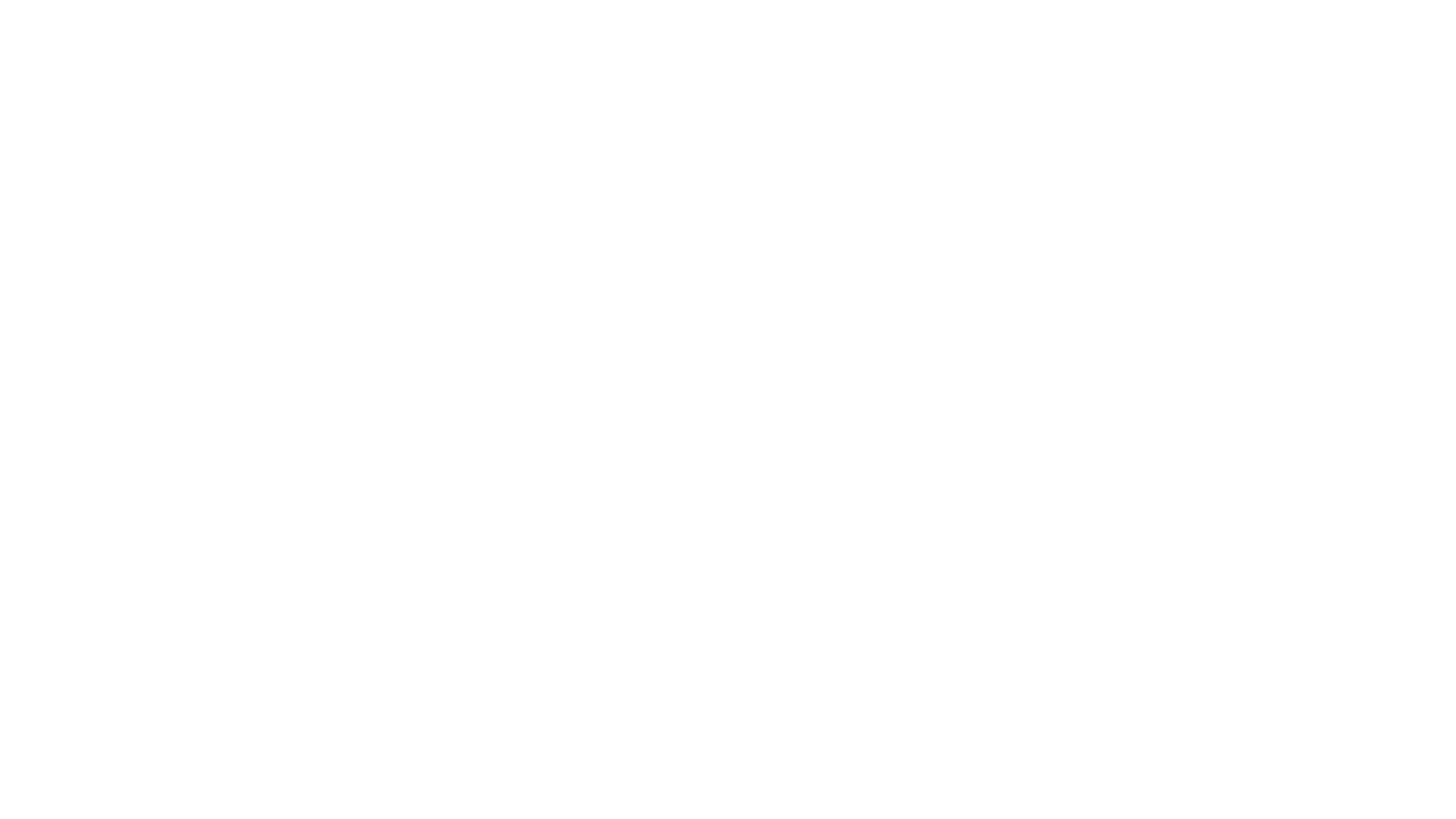 Fellowship Resource Manual
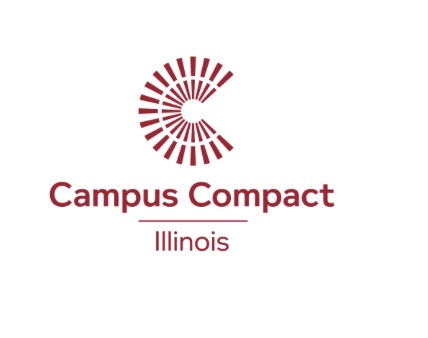 (Today's Date)
(Your Name)
Your - Count - Matters
FELLOWSHIP PROGRAM GUIDE
Who We Are and What We Do
Campus Compact Illinois
Campus Compact Illinois advances the public purpose of higher education by cultivating civic skills and learning, integrating community engagement with teaching and research and building campus-community partnerships throughout Illinois. 

Our partners include, AmeriCorps Vista, Campus Compact, The Corporation for National and Community Service (CNCS), Forefront, Serve Illinois, The McCormick Foundation and Tyson Foods.

We are a membership driven program. We are comprised of 34 institutions of higher education. As members, each is committed to offering their students opportunities to learn through the community and advance the public good.
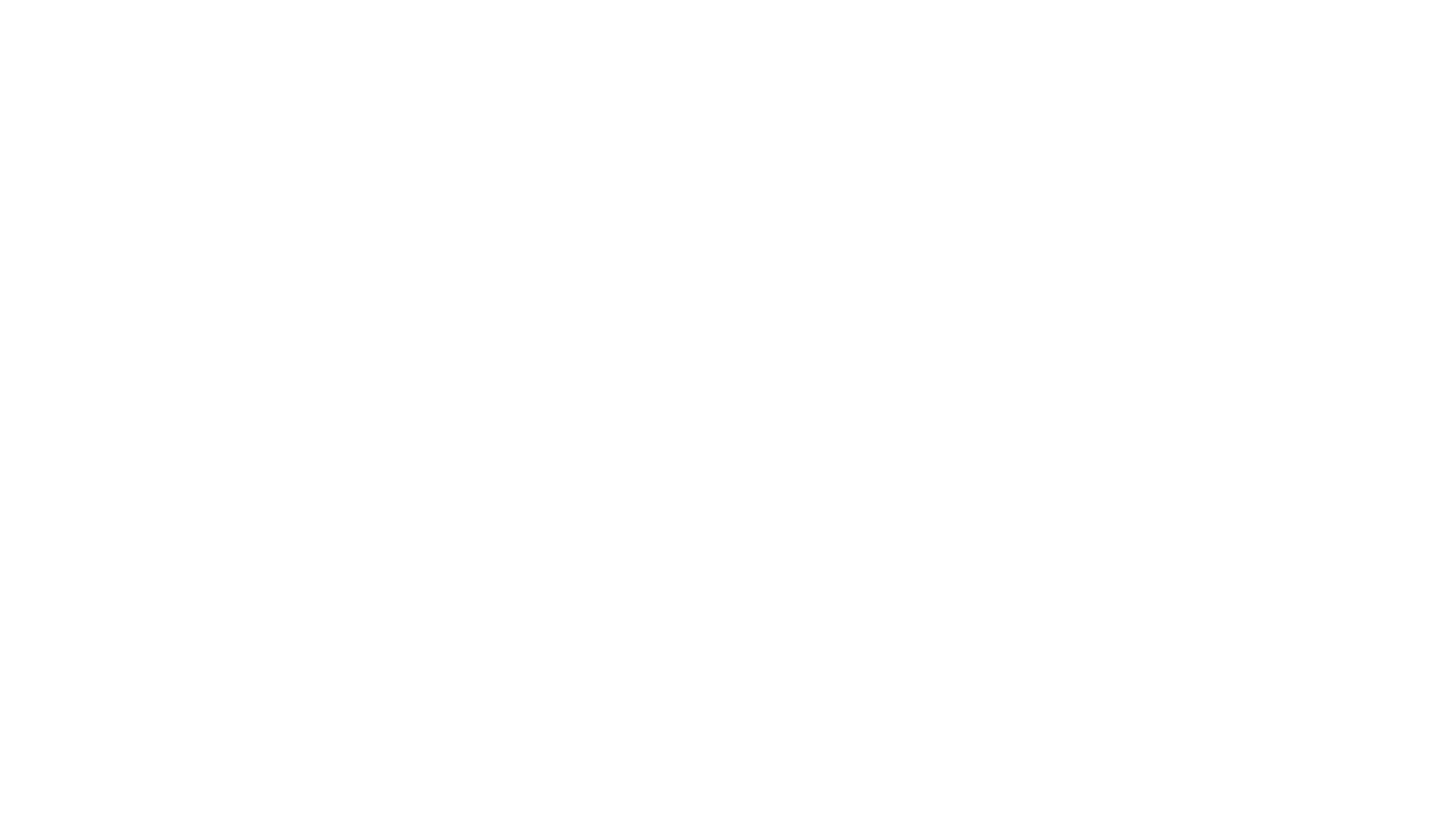 Dominican University – Heartland Community College – Illinois State University – Knox College – Loyola University 
McKendree University – Monmouth College – North Park University  –  Northeastern Illinois University - Rockford University – University of Illinois at Chicago – University of Illinois at Springfield – University of St. Francis – Western Illinois University
What the Fellowship Program Is
For all intents and purposes, the Fellows Program is a call to action for Institutions of Higher Learning to further their involvement in Civic Engagement. By utilizing the Fellows Program, institutions can do their part ensuring an accurate count on the upcoming census. 

Further, you will be educated on the importance, purpose and implementation of the census and how it applies to Illinois. Keep in mind important dates regarding pertinent census disbursement. 

You will dedicate between 2-5 hours a week during the months between January and the end of June, depending on the time commitment allotted for their specific events surrounding disbursement of census dates. 

Additionally, you will have a facilitator through your university or college who will act as the liaison between you and your institution. This is to ensure easy access to space and materials for your events.
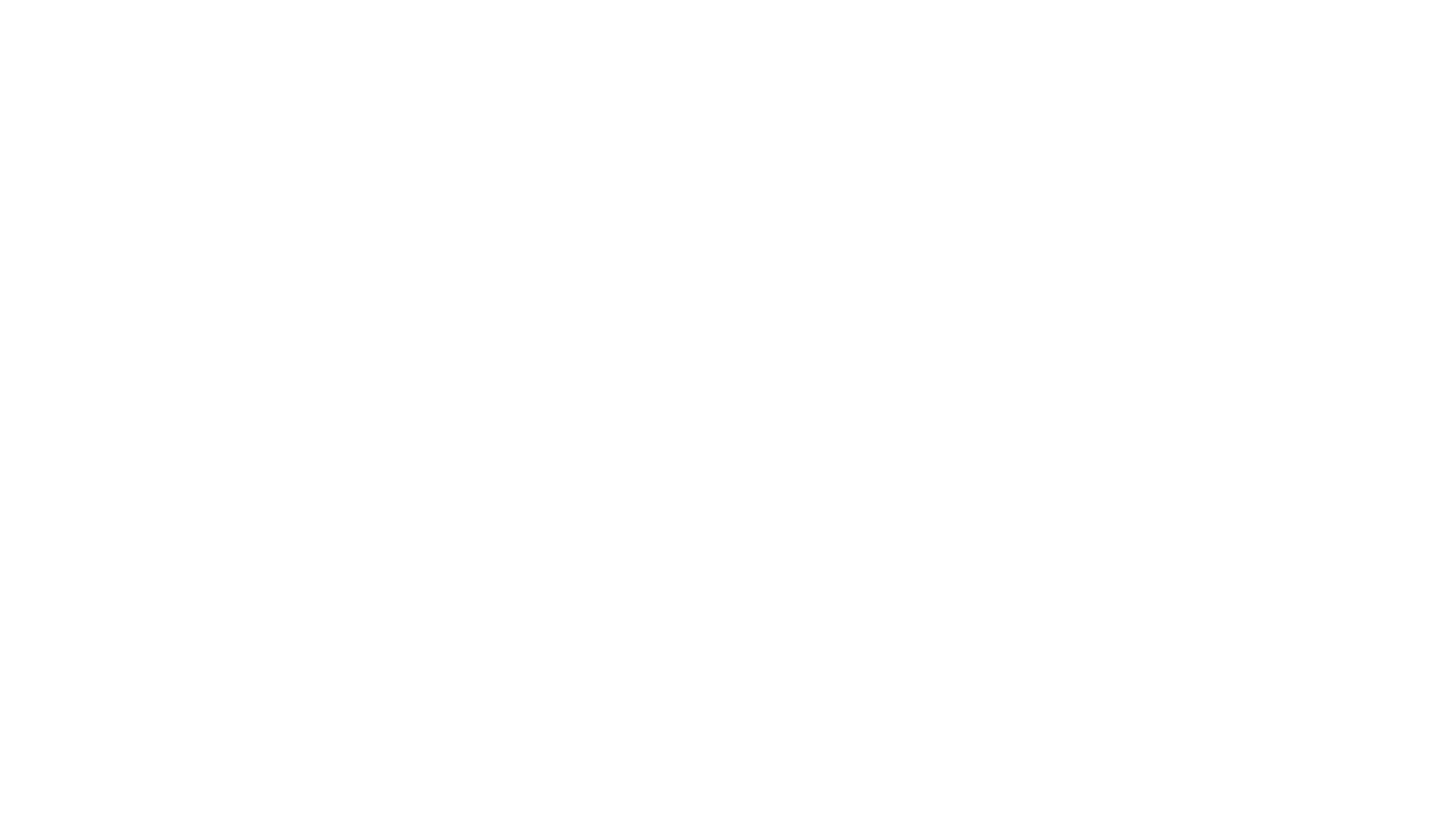 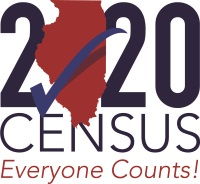 It is vital to have an accurate count for the census. You all will be the guide of your community to ensure ALL voices are heard and represented.
(Illinois Department of Human Services, 2019).
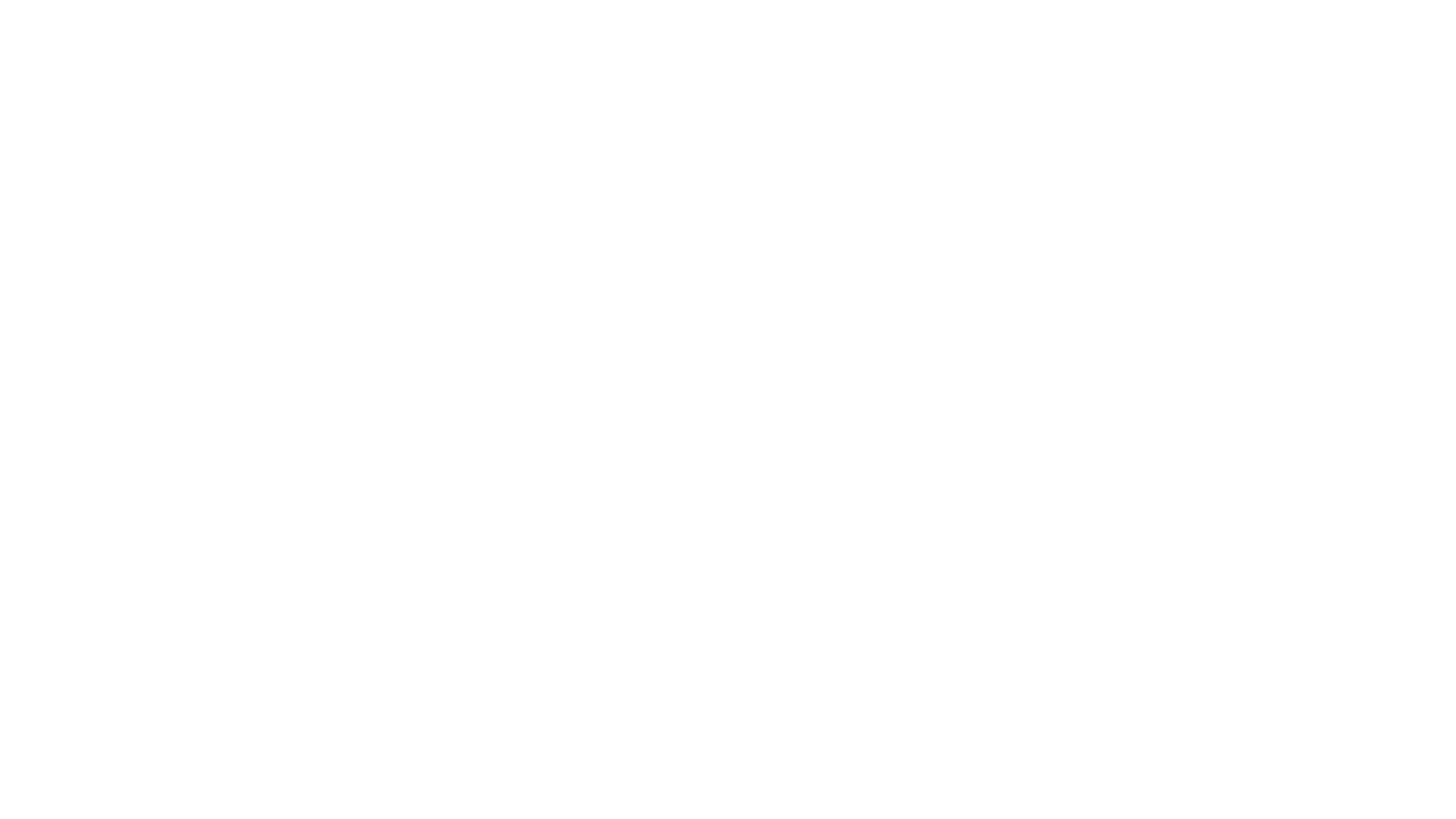 U.S. Census 2020
Constitutional Law mandates in Article 1, Section 2, that the United States must conduct a count of its population once every 10 years. The results of the census will affect the number of seats each state is allotted in the U.S. House of Representatives. Additionally, the census data will be used to draw congressional and state legislative districts for the following 10 years.  

The Census will begin April 1st, 2020. Information provided will be based on the address where someone is living/staying on April 1st, even if they move somewhere else after April 1st. 

  There will be 3 ways to fill out the 2020 Census: 
                       . Online (First time in U.S. History)
                             . By Phone
                                     . By Mail
                                                                                (U.S. Census, 2019).
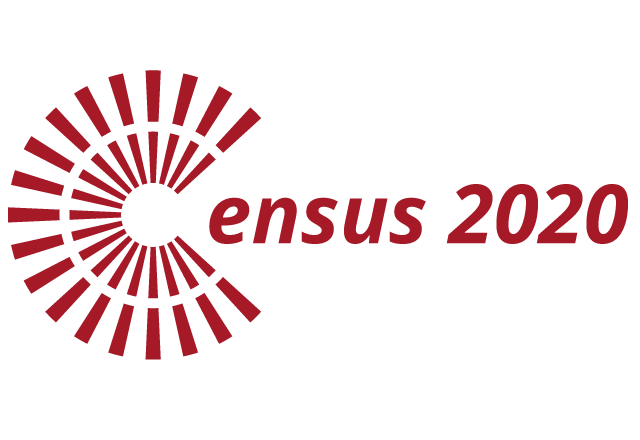 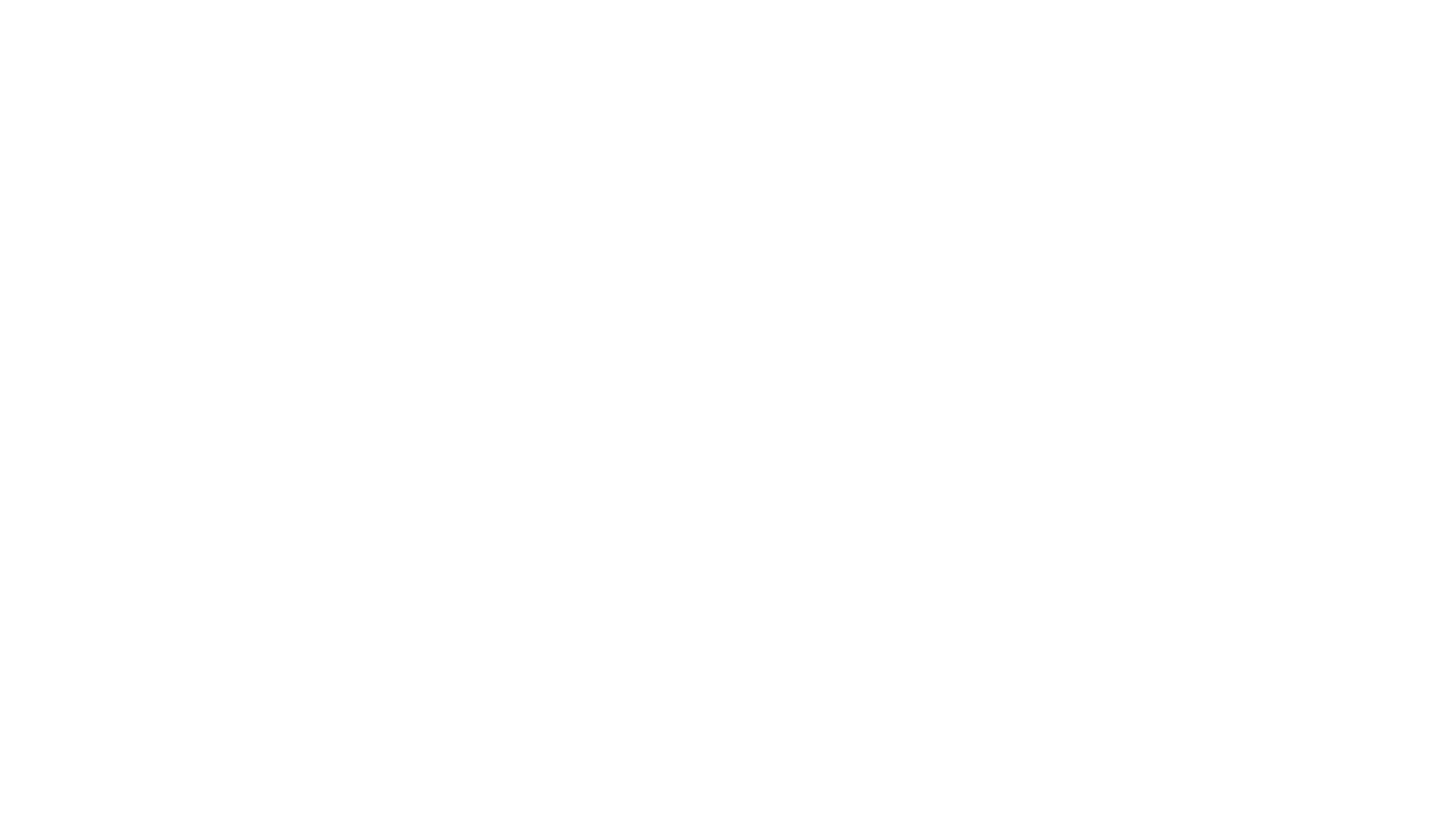 Illinois Census
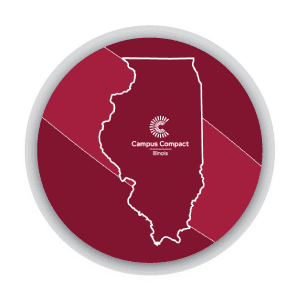 Because of population loss, Illinois could lose 2 seats in the House of Representatives. Since 1960, Illinois has lost 6 Congressional Seats.
 (Chicago Sun Times Editorial Board, 2019).
Redistricting based on the results of the census will affect political power in Illinois. Every 10 years, after the U.S. Census, political parties in Illinois will draw up legislative boundaries based on areas where they would most likely succeed. If there is not an accurate count, populations of people who are marginalized will not have their voices heard.
(Change Illinois, 2019). 
In 2016, Illinois received $34,331,530 through 55 federal spending programs based off the 2010 Census. In order to receive that money or more, we need an accurate count. It is estimated that for each Illinois resident not counted, it will cost the state roughly $18,000.
 (Chicago Sun Times Editorial Board, 2019).
         The census WILL affect the voice of Illinois-Your Voice. 
(Change Illinois, 2019).
Programs Affected By The Census
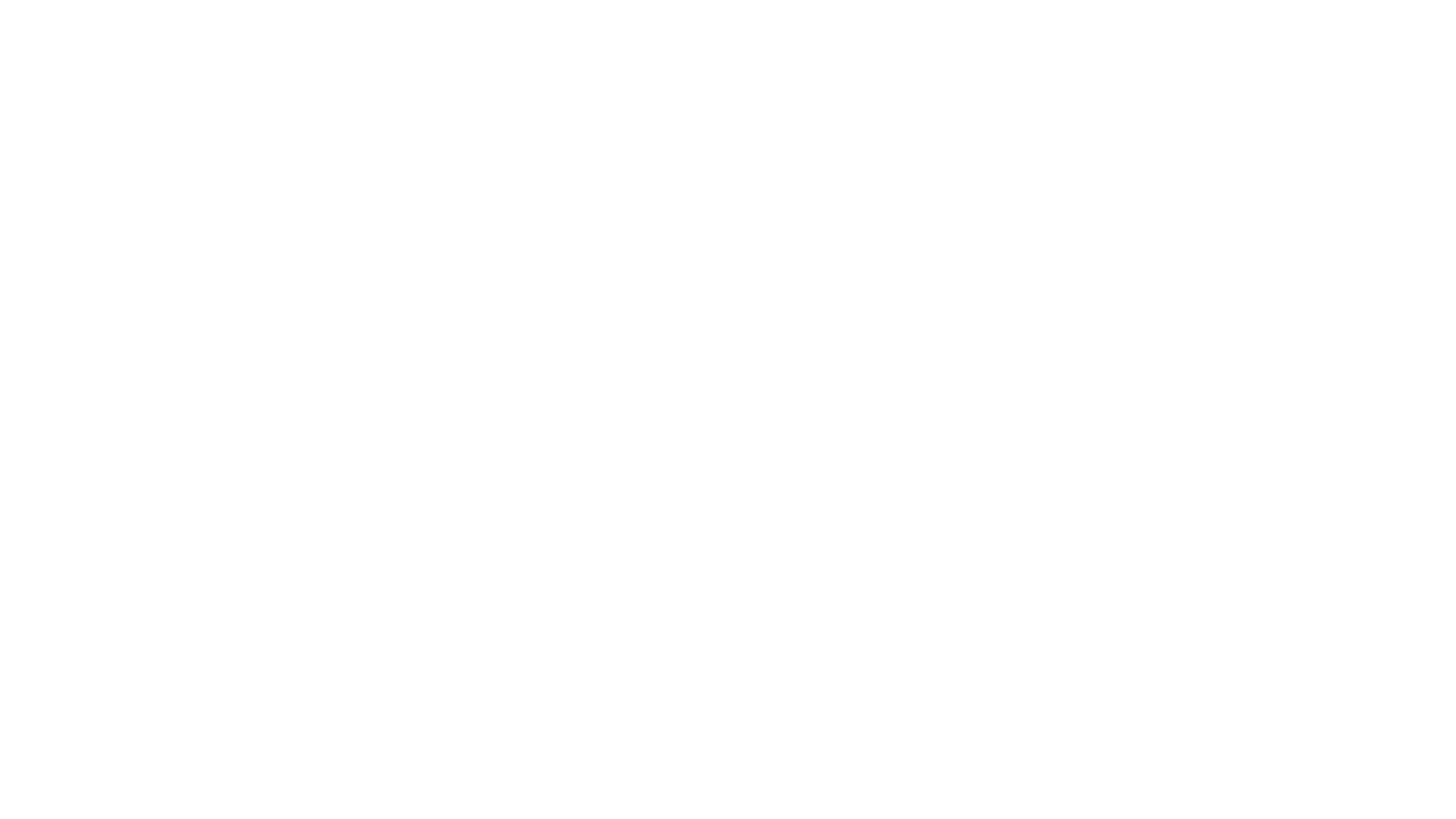 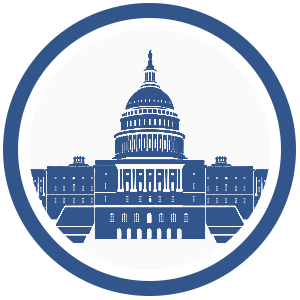 In 2015 census data allocated $675 billion for 132 federal programs. 

Some of the programs were:
Medicaid, Medicare Part B, SNAP, Section 8 Housing Voucher program, Head Start, Highway Planning and Construction, Federal Pell Grant program

Fiscal Year 2015 – Disbursement of Federal Funds:
Medicare: $311 Billion ; Medicare Part B: $70 Billion
SNAP: $71 Billion
Highway Planning & Construction: $70 Billion
FEDERAL PELL GRANT PROGRAM: $29.9 Billion

These are just five of the most funded federal programs. It is vital to have an accurate count, because the census only happens every 10 years. This trickles down from federal to state; which effects everyone. 
(Nora Gordon & Krista O'Connell, McCourt School of Public Policy, 2019).
(AACTE.ORG, 2019)
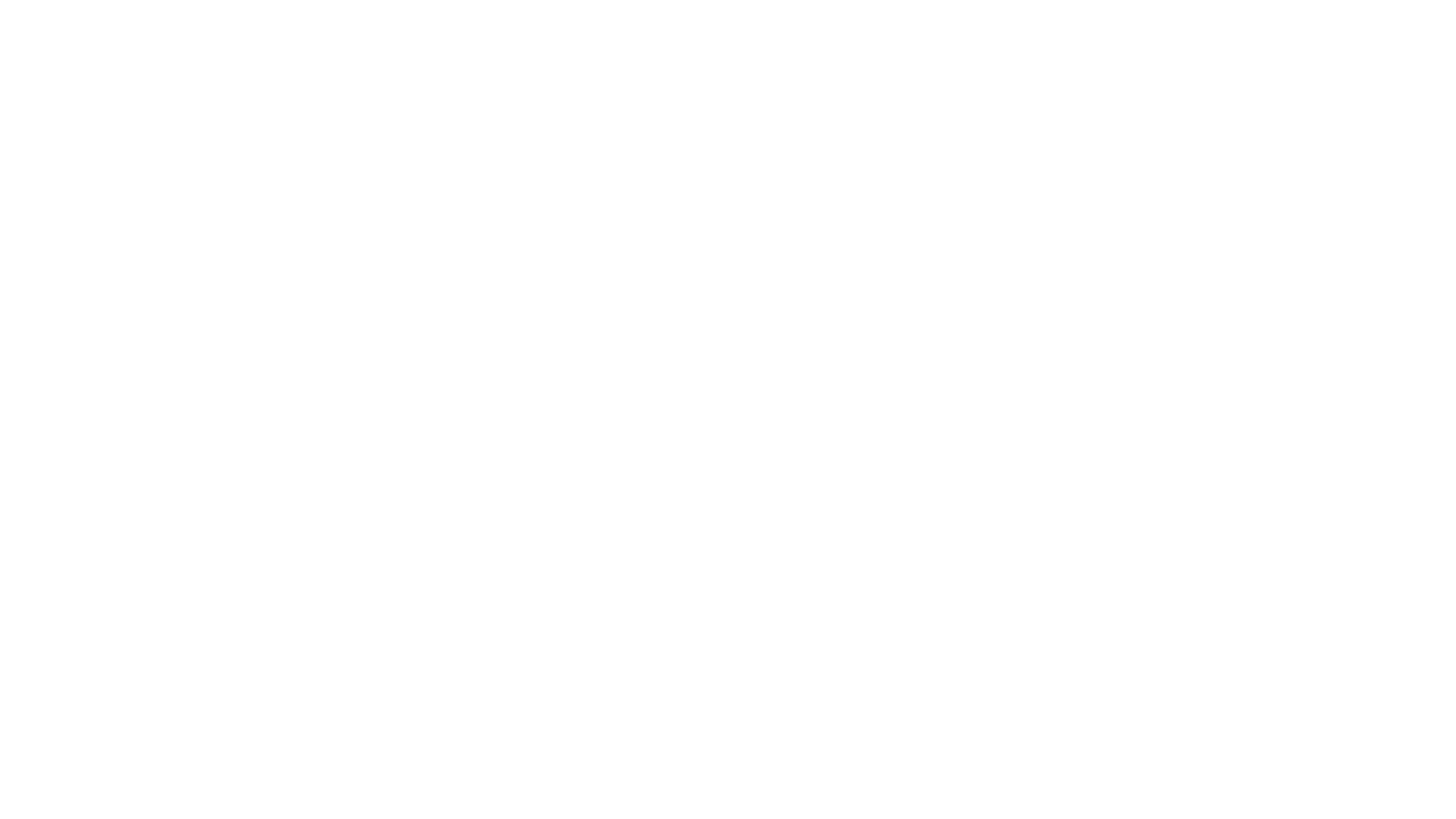 Responding to The Census
In March – Everyone will receive a postcard in the mail that will encourage them to respond online, phone or by mail. There will be 13 languages to choose from if you choose to respond online or on the phone. 

In April – Reminders will be sent out to complete the census. If you still have not completed the census, you will receive a paper form of the census in your mail. Thus, census employees will begin visiting nursing homes, colleges/universities and other places where large groups of people may reside. 

In May – If you still have not completed the census, Census Bureau employees will begin visiting the areas and homes of those individuals. Thus, they will highly recommend that you fill out the census in person with them. It should be noted that at this time, you can still complete the census online, over the phone or by mail until the end of this month. 

In July – Census employees will begin to cease their in-person visits by the end of this month. 
                                                                                                                                                                              (Chicago Census, 2019).
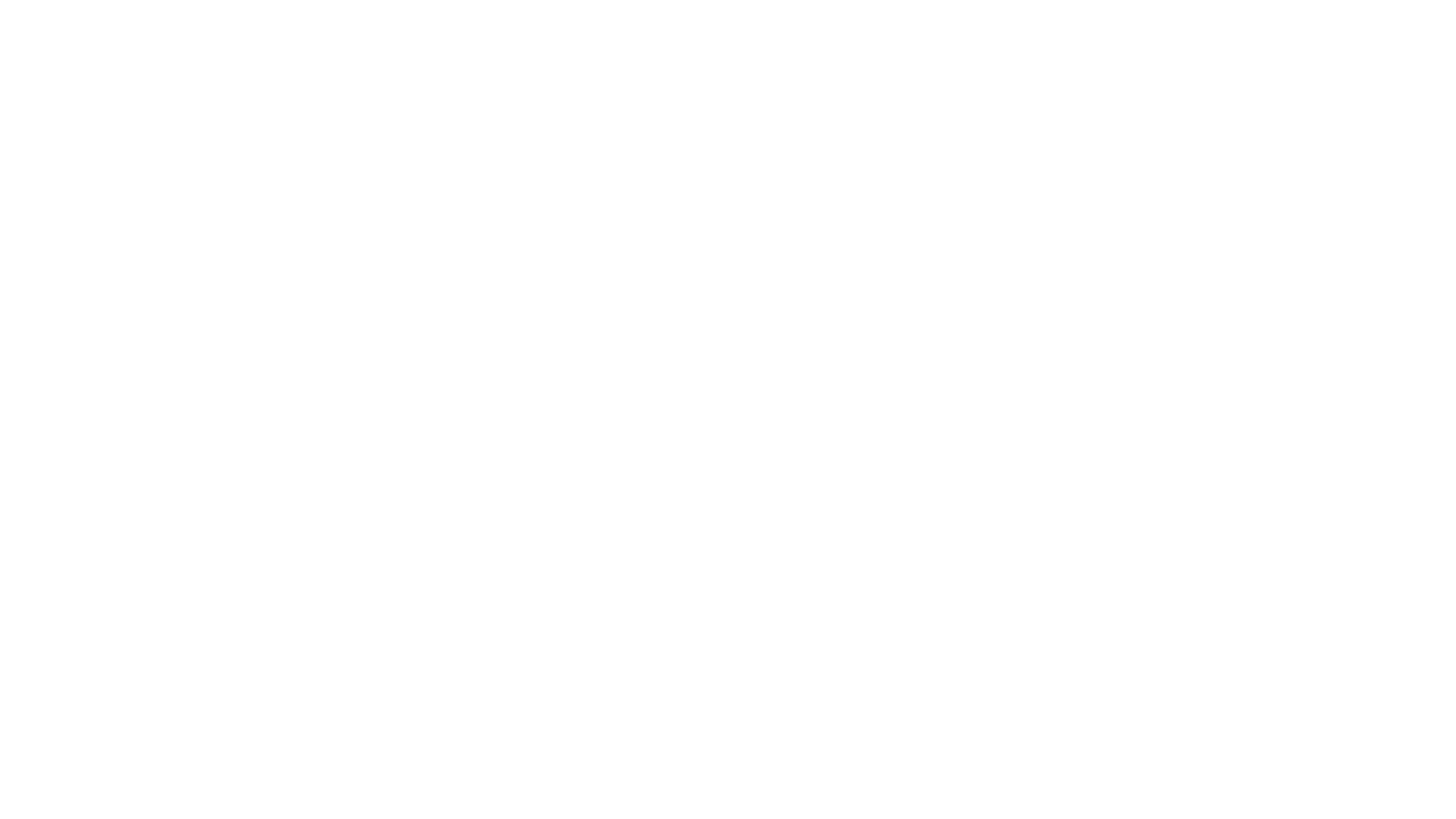 Common Census Misconceptions
Myth 1: “If I don’t respond I won’t be counted” - Every household receives an invitation to participate in the census, pointing them to complete it online. They will then receive a paper questionnaire, with information how to complete it by phone. Census workers will make up to three attempts in person to gather information, even asking neighbors, mail carriers, and state and federal records if all else fails, which leads to underrepresentation.

Myth 2: “My information will be shared” - The Census Bureau only keeps aggregate statistics, not individual records, to produce their census results. Census officials who share census data could receive a minimum of 5 years imprisonment and/or $250,000. In accordance with Title 13, Census Bureau employees are bound by a lifetime contract to uphold the confidentiality of any data collected for the census regarding further employment.

Myth 3: “My information will be used against me” - A legitimate concern, since the 1940 census was used to put Japanese-Americans in internment camps in WWII. The Second War Powers ACT was repealed after WWII, while further legal protections were added and strengthened through legislation passed in the 50's and 70's. There is no citizenship question on the 2020 Census, information on the Census cannot be used to determine eligibility for government benefits, and at the U.S. Census bureau is prohibited from sharing personal data from any other government agency (FBI, CIA, ICE, etc...)

(2020 Census Barriers, Attitudes and Motivators Survey, 2019; Census.gov, 2019;  statchatva.org, 2019; The Washington Post, 2018).
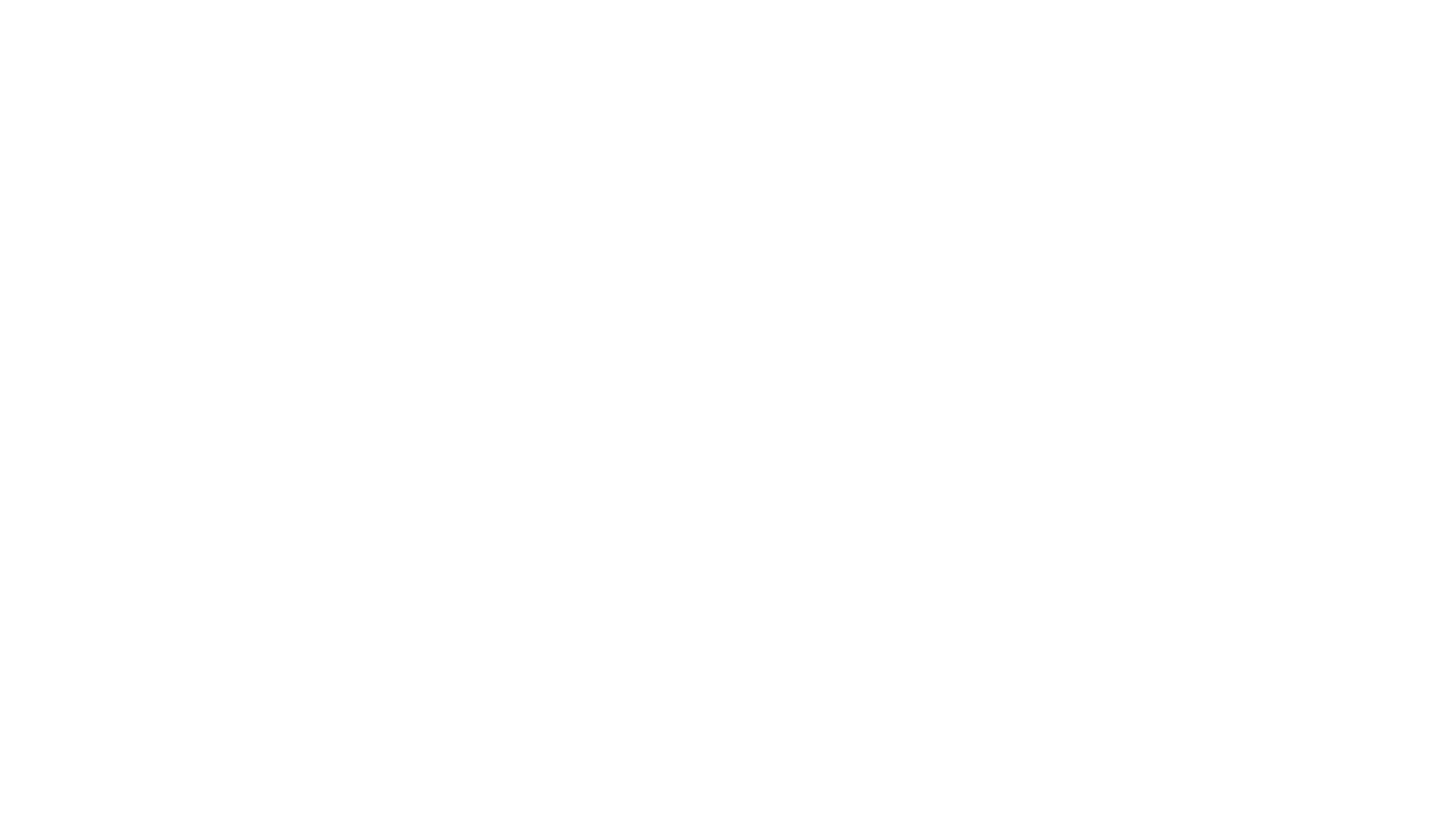 Hard-to-Count
Hard-to-count is defined as places and/or populations of people within a 2010 census tract, where they exhibited much lower self-return rates of the census form.

Hard-to-Count populations of people include (but not limited to):

Veterans, Minority Communities, COLLEGE STUDENTS, Foreign-Born Illinois Residents (Documented and Undocumented), Rural Communities, Children under the age of 5, Homeless, Renters. 

Hard-to-Count Areas include:

Apartment Buildings, Multi-Person Houses (Converted Houses to Apartments), College Towns & Dorms. 

                                          (Illinois Complete Count Commission, 2019; The Low Response Score (LRS): A Metric to Locate, Predict, and Manage Hard-to-Survey Populations, 2016).
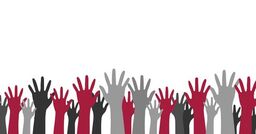 College Students
College students are hard to count because for many this may be the first time any of them have heard about the Census. Additionally, both students and their parents are confused on where they should be counted. Many parents believe that because they still claim them on their taxes, they should be counted as living with them. That is false. 

College students, regardless if they live in a dorm or off campus, spend majority of their time in that area at least 9 months out of the year. Therefore, wherever they are residing on April 1st, is where they should be counted. 

Students should be in communication with their school and their parents as to where they are being counted. We do not want the school to count them, and for the student to then count themselves again. Also, we do not want the parents to count them back home, nor do we want the student to then be counted here. The goal is to have the most accurate count possible.
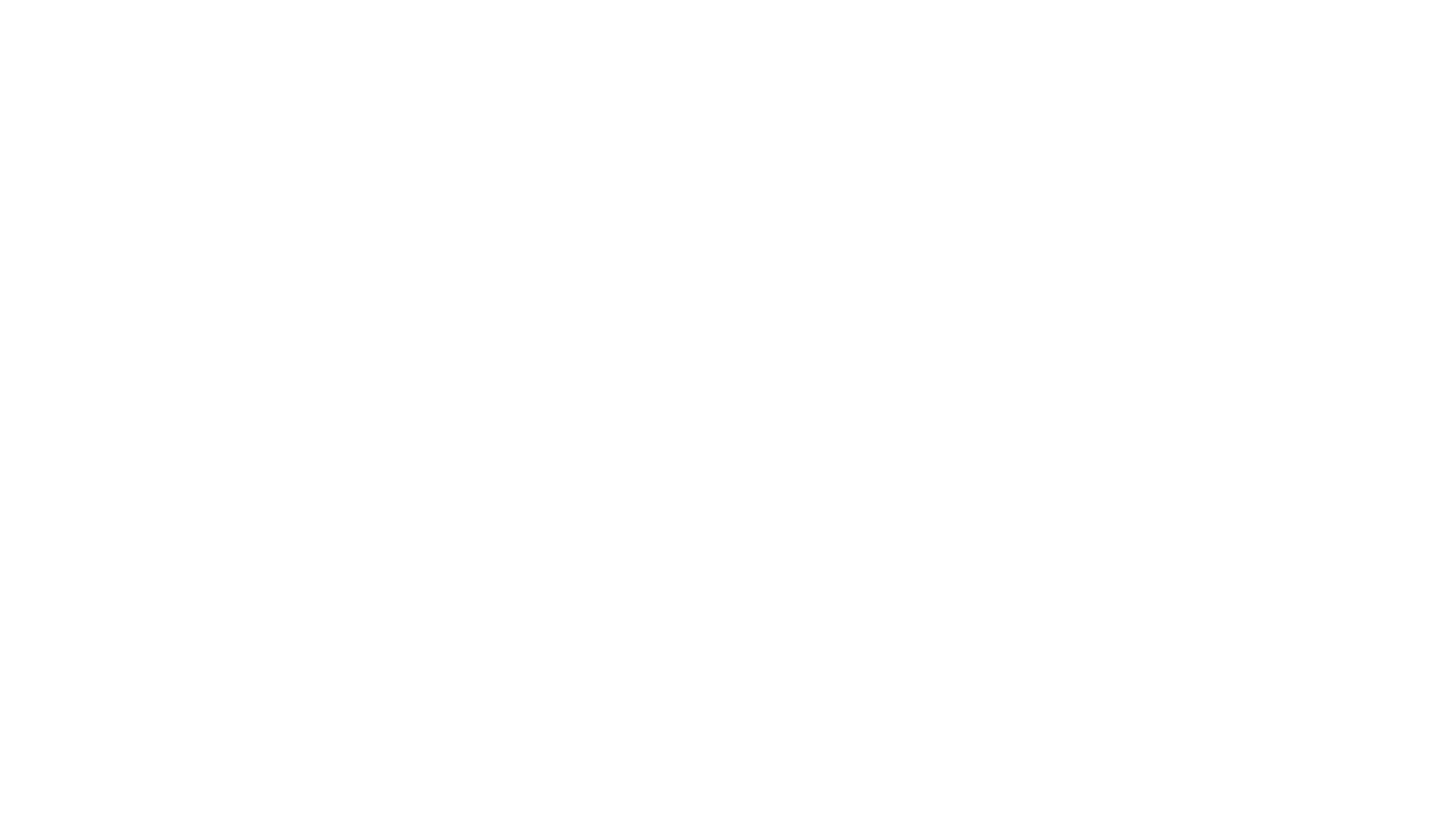 Pro Tip: College students are impacted by the census because federal funding for student loans are determined from the census count. Additionally, campus improvements and health services for college students also are aided by census data.
(L.A. County Census Toolkit, 2019).
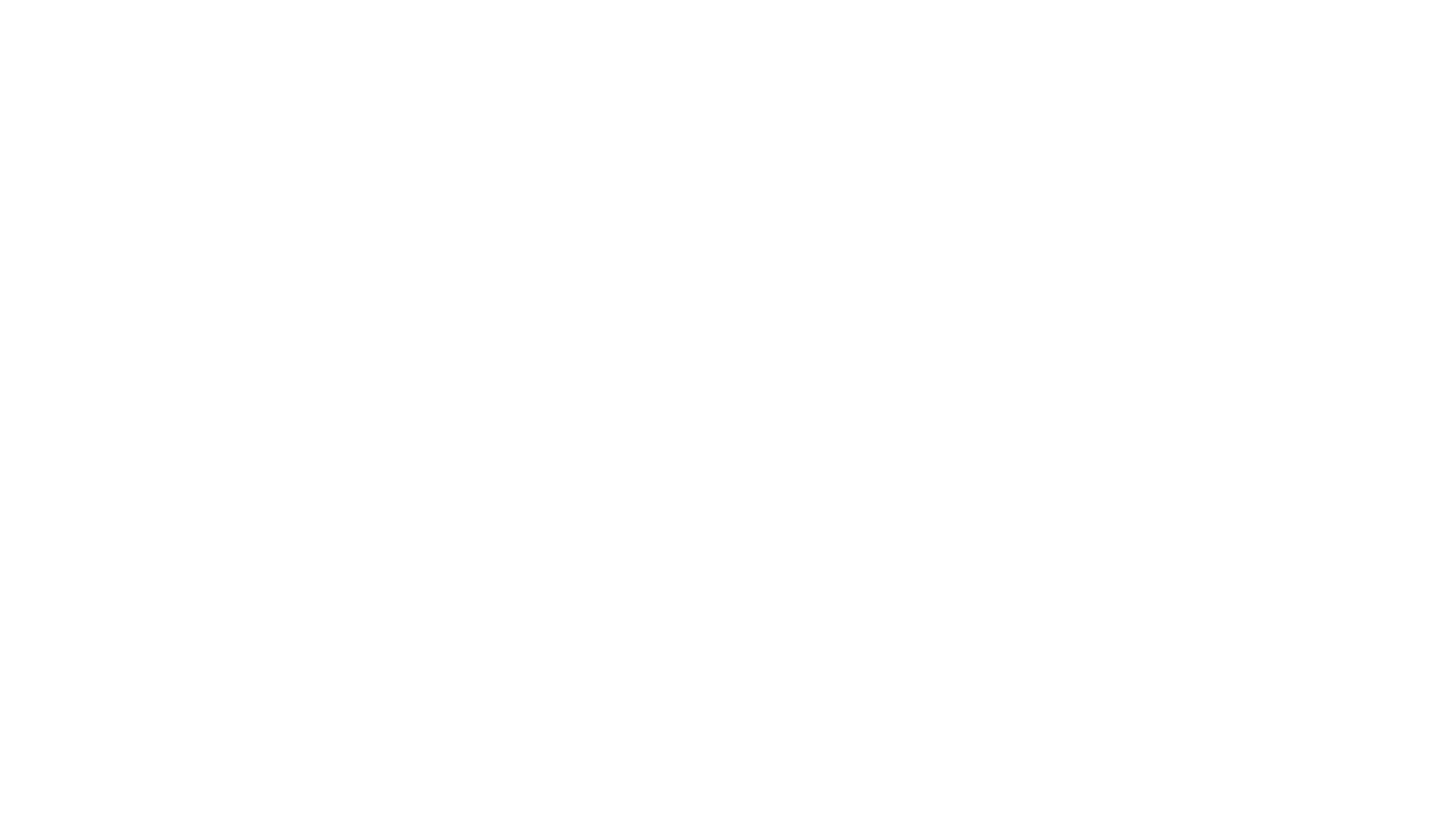 Group Quarters
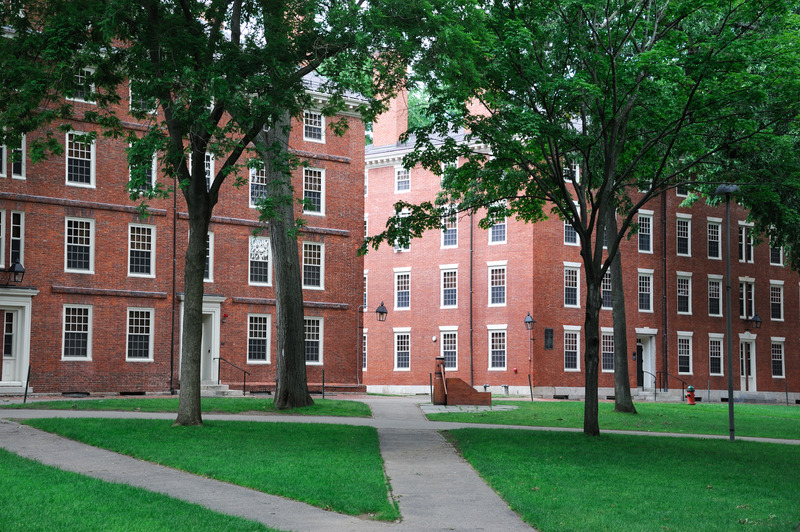 The Census Bureau defines Group Quarters as:

"A place where people live or stay in a group living arrangement that is owned or managed by an entity or organization providing house and/or services for residents."
 (Belton, U.S. Census Bureau, 2019).


Institutional Group Quarters:

. Correctional Facilities/Prisons . Nursing Homes . Mental Institution 



Non-Institutional Group Quarters:

. College Dorms . Military Barracks . Group Homes.  Missions or Hostels  . Homeless/Domestic Violence Shelters 
(U.S. Census, 2018).
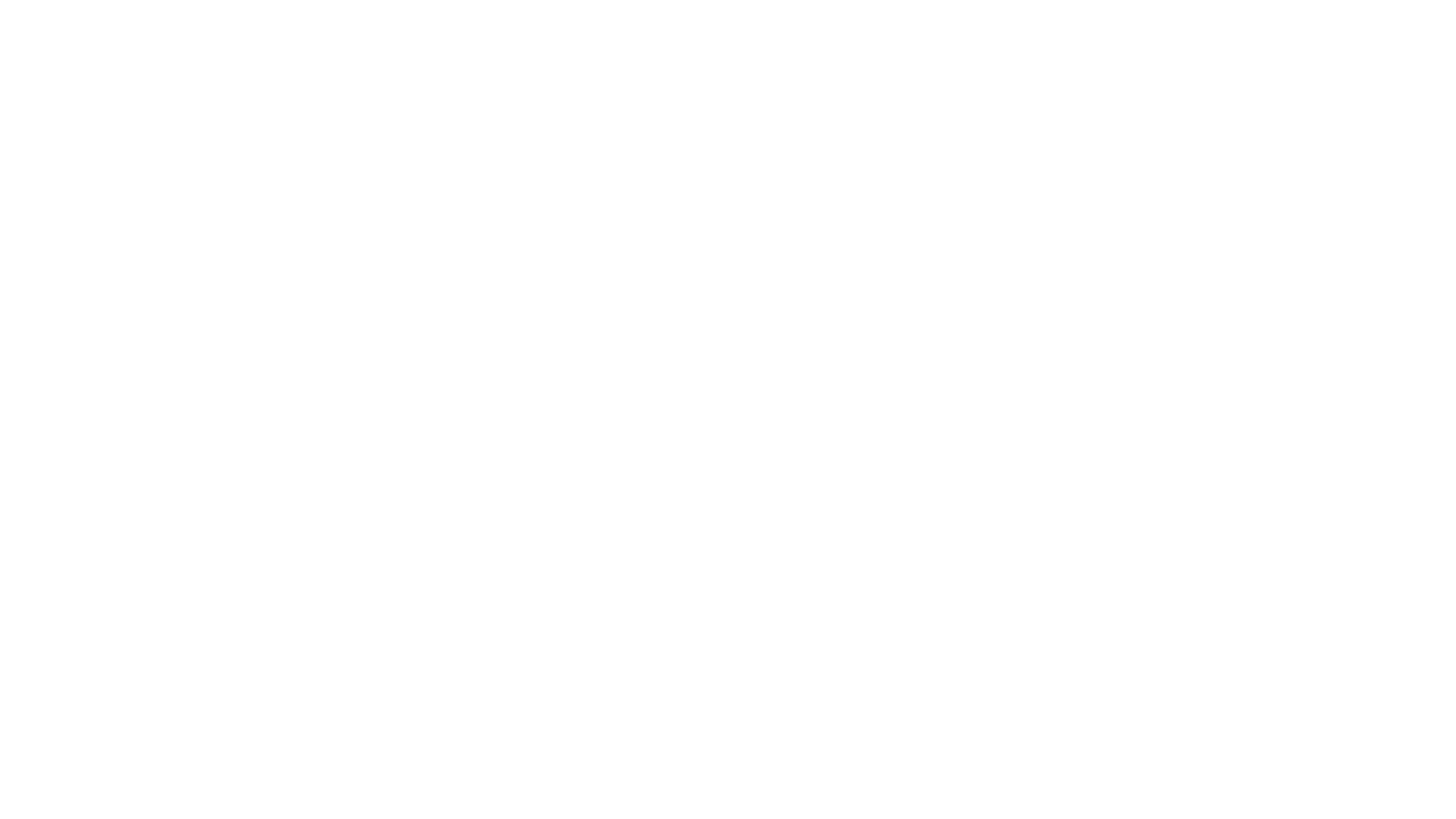 Promoting The Census On Campus
Involve Student Organizations on your campus like, Student Government Association or other student ran organizations. 
Incorporate your college or university newspaper, website and messaging boards throughout high traffic facilities around your campus; Also, incorporate personal and academic social media platforms. 
Utilize your college or university facilities to hold discussion sessions, information booths, and speak to various classrooms to inform the student body directly. Further, discover if your institution offers any Service Learning Courses. There may be students who wish to work with you for their Civic Engagement Project(s). 
Recruit other students and organizations to help bolster census knowledge and participation across your campus. 
Partner with faculty, staff and departments on your campus to encourage an integration of the census in their curriculum. 
(L.A. County Toolkit, 2019).
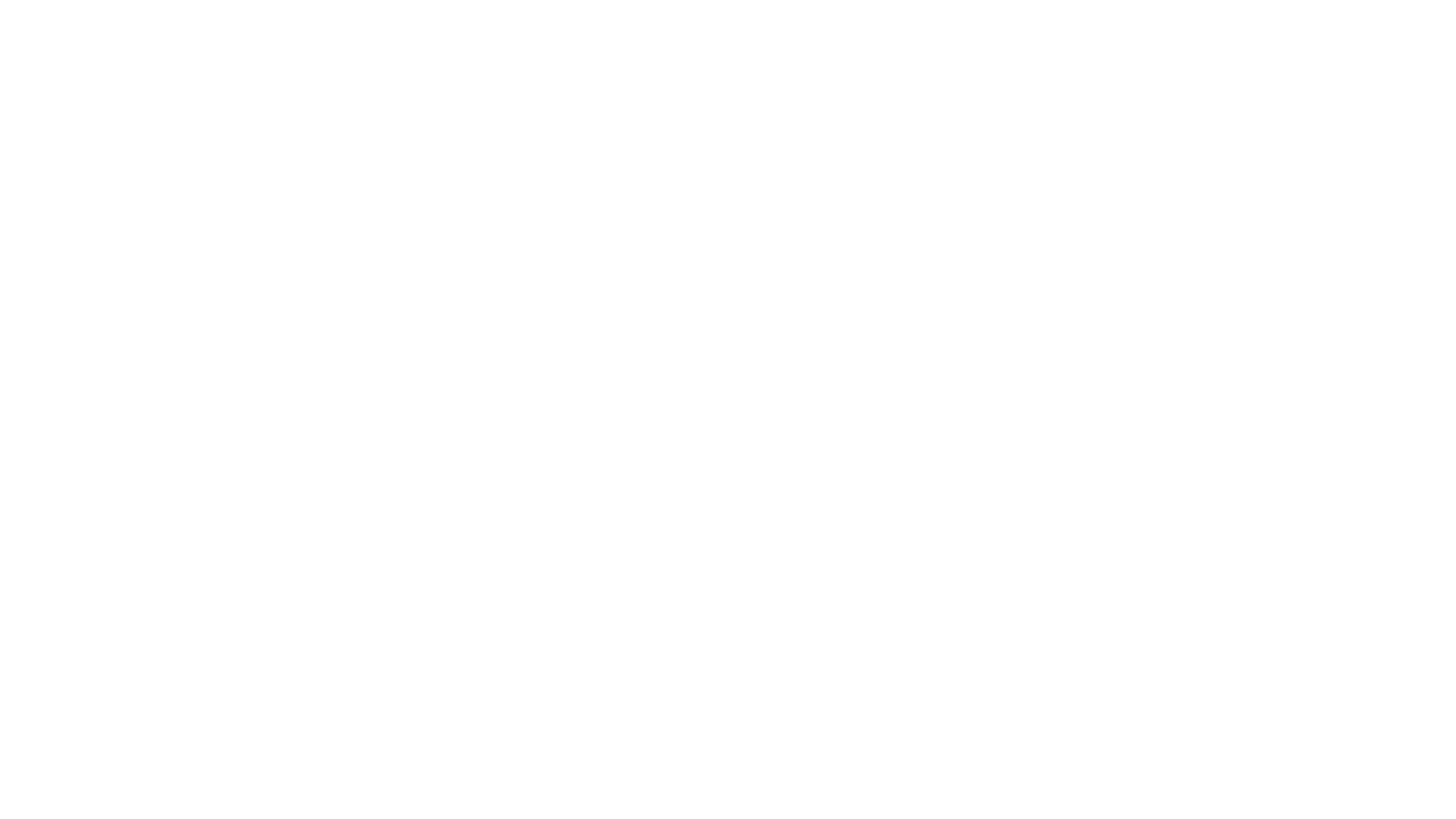 Points of Contact
Promotion of Census Information
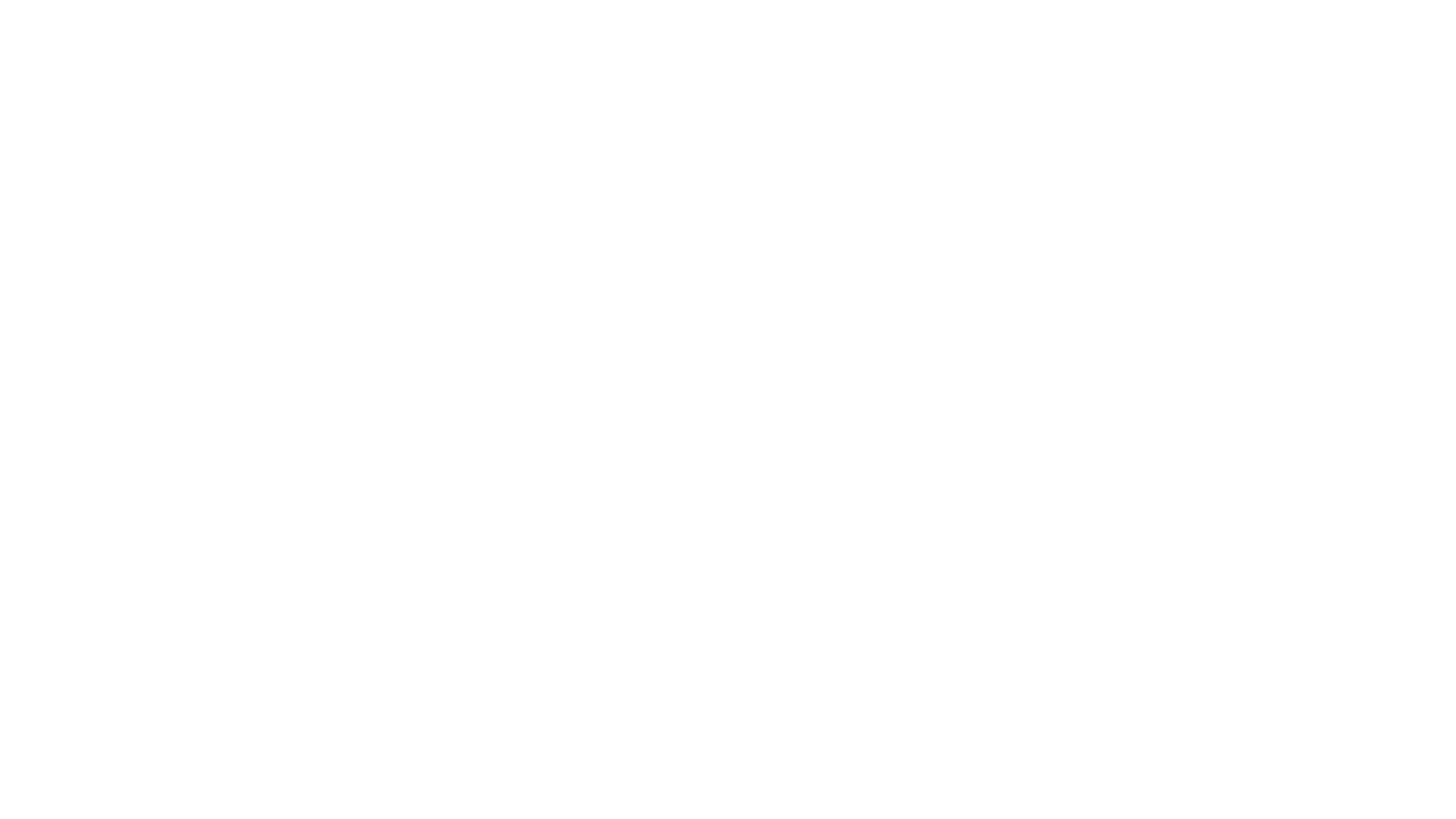 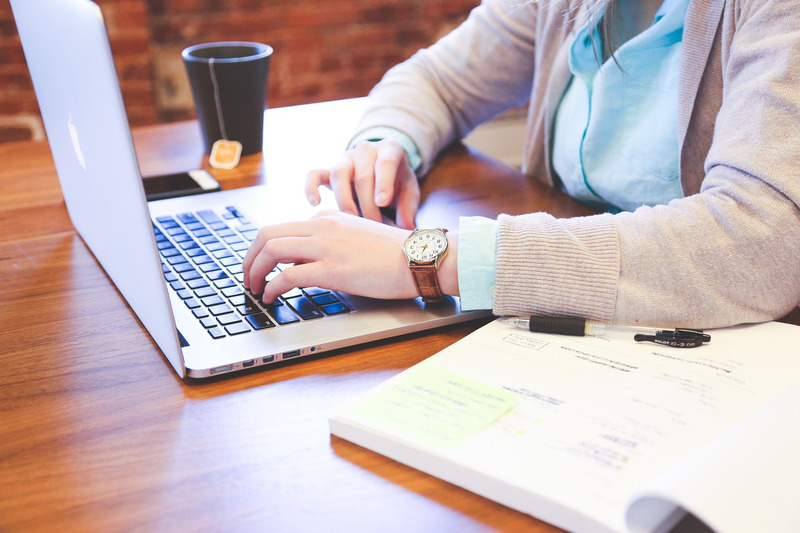 In The Community
It is important to think of areas outside of your campus as well. Many of your institutions are imbedded in areas that are hard to count.

Go to local businesses, such as: bars, restaurants, coffee shops, etc. to spread hand out information regarding the census. Remember, the census will affect everyone in the state. It is important for everyone to know the impact of being counted. 

Businesses use the date received from the Census to determine where they should build their factories, offices and stores. 
(L.A. County Census Toolkit, 2019).
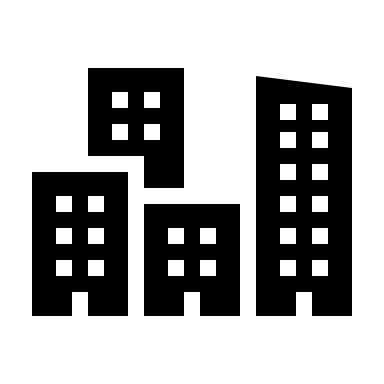 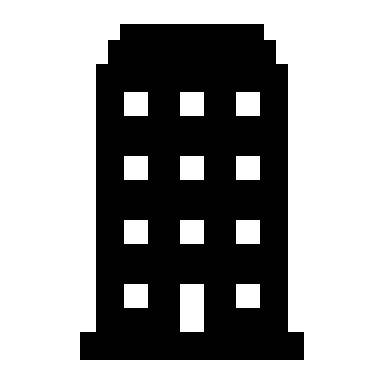 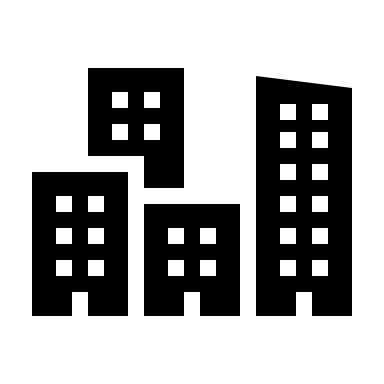 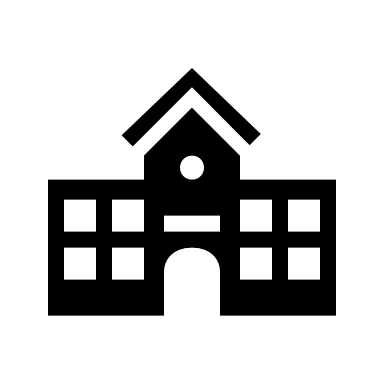 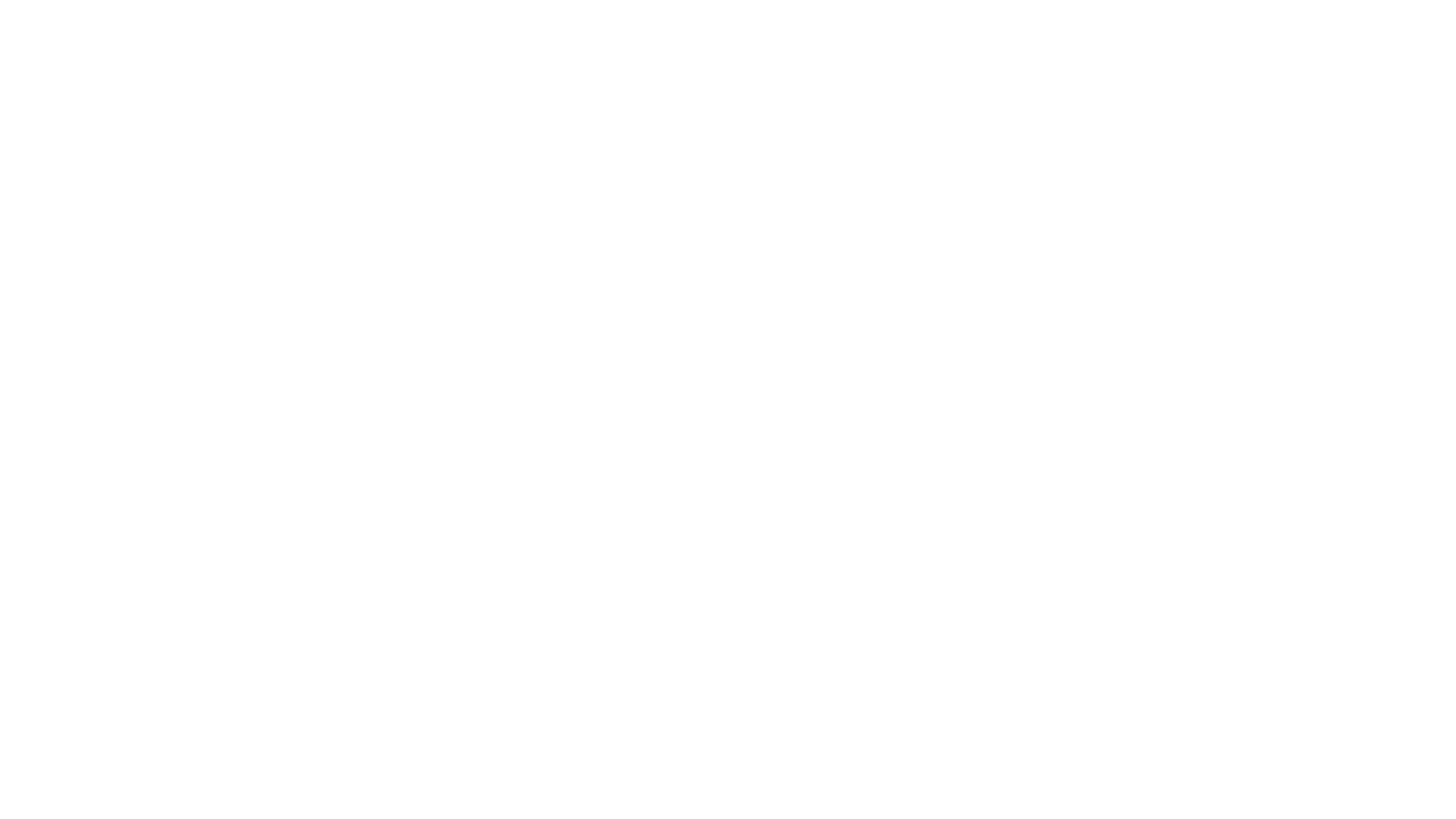 Points of Contact
Promotion of Census Information
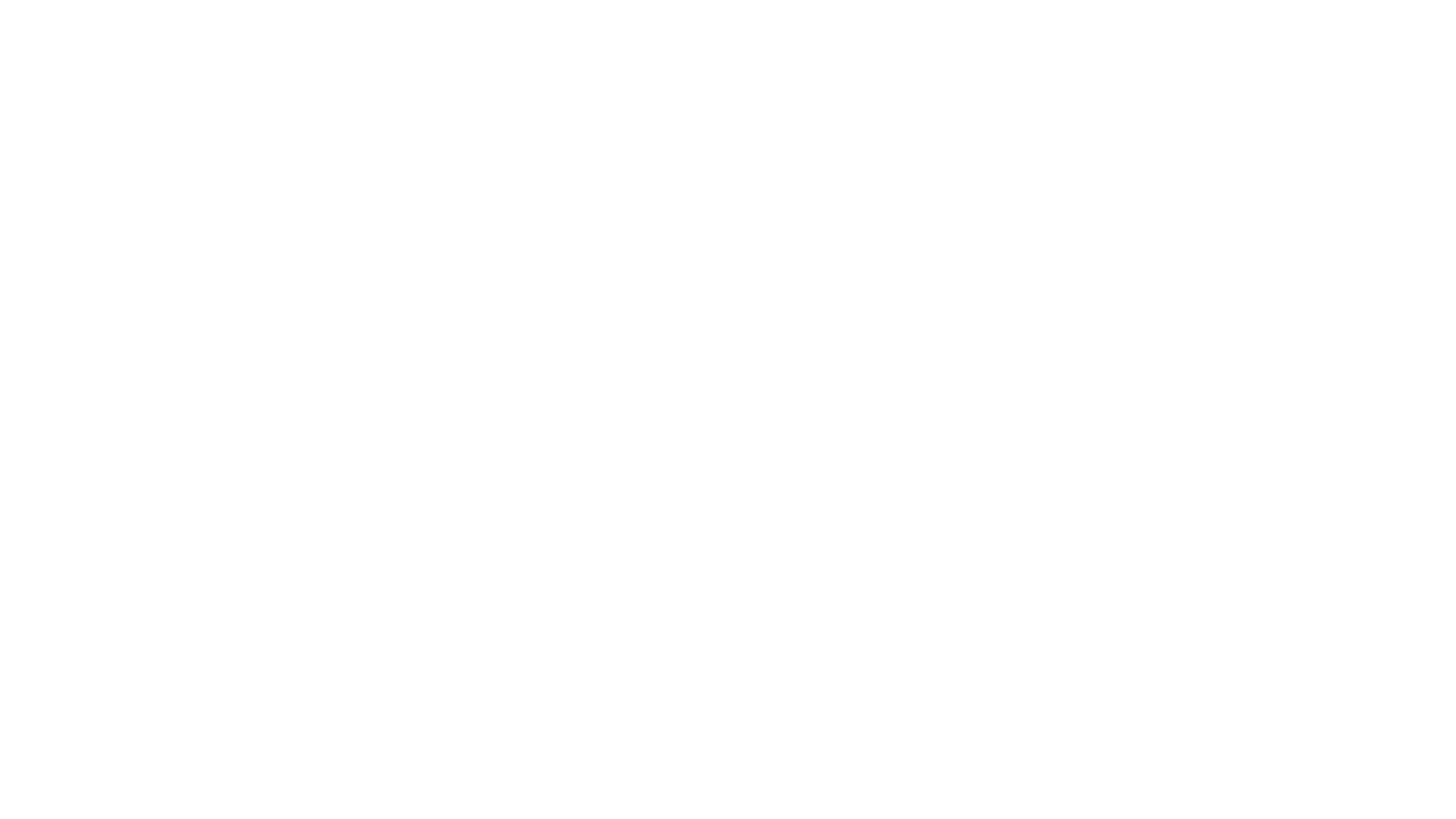 In Academia
The goal is to integrate the census into the curriculum and lesson plans. Additionally, we want the school to empower students, fellows, faculty and staff to be trusted messengers in their community. The purpose is to further the education, involvement and production of an accurate count in the 2020 census. 
Trusted messengers are, "figures in the community who educate fellow residents about the census and advocate on their belief"
 (Dominican University of California, 2019).

As a Fellow: Relate information about the census in a context that is relevant to each classroom you visit. Further, as a fellow, you want to make sure all departments are aware of the census, so they can relay that back into their studies. 
As an Educator/Institution:  Include census related projects into your curriculum. For example: Create Service-Learning projects and/or Service-Learning Courses that promote Civic Engagement – Specifically, the census. 
(Dominican University of California, 2019).
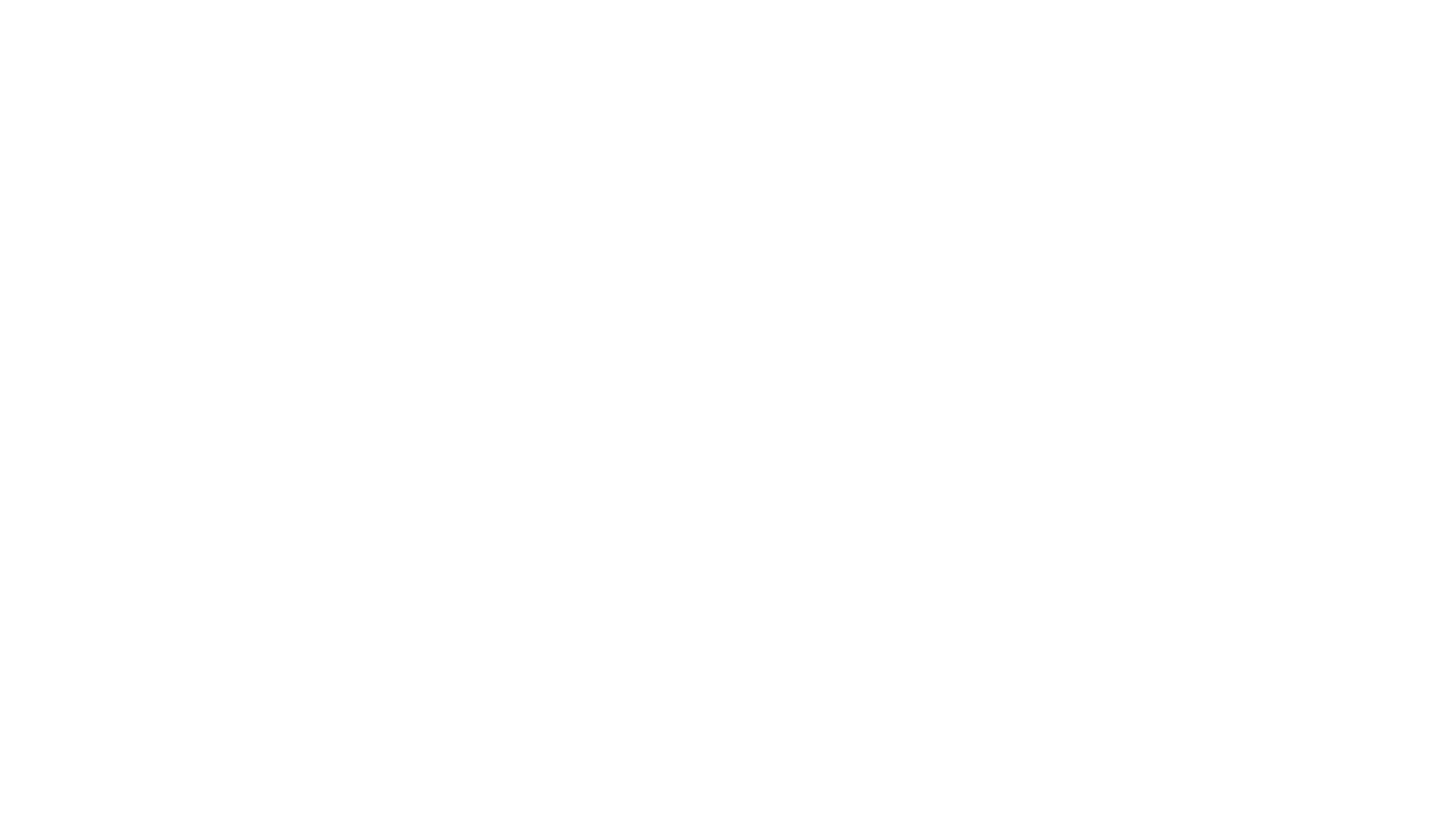 Helpful Resources
Campus Compact: www.compact.org 
Campus Compact: www.illinoiscampuscompact.org 
Census 2020 U.S.A.: www.census.gov  
Change Illinois: www.changeil.org  
Chicago Census 2020: www.chicago.gov 
Forefront: www.myforefront.org 
Hard to Count Map: www.censushardtocountmaps2020.us 
Illinois Complete Count Commission: www.illinoiscensus2020.com 
Illinois Department of Human Services: www.dhs.state.il.us  
Serve Illinois: www.dph.illinois.gov   
Complete Count Committee(s):chicago.rcc.partnership@2020census.gov
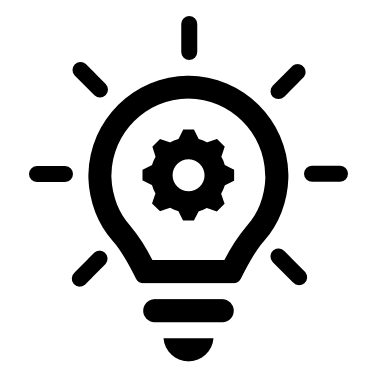 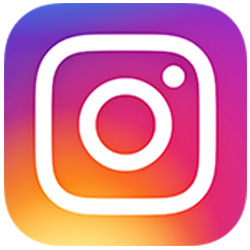 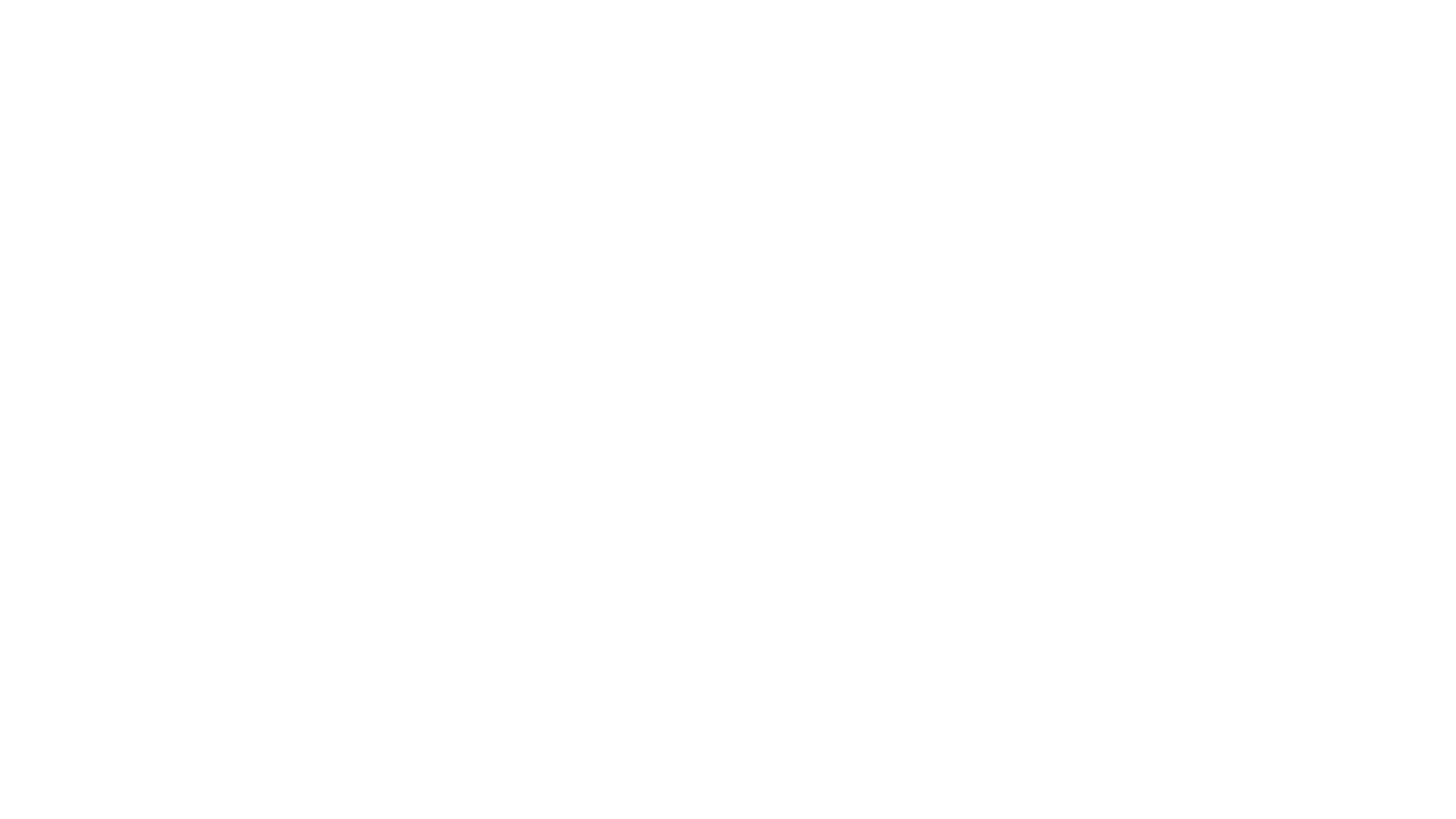 Social Media
@CampusCompactIL
Whenever you post on social media, please tag us and use the hashtags:

#CampusCompactIL 
#OurCountMatters2020
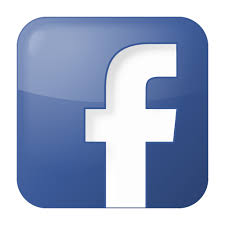 @CampusCompactIL
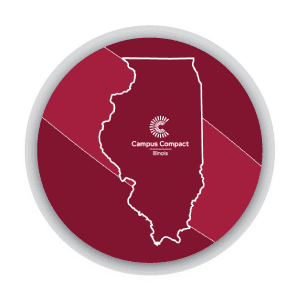 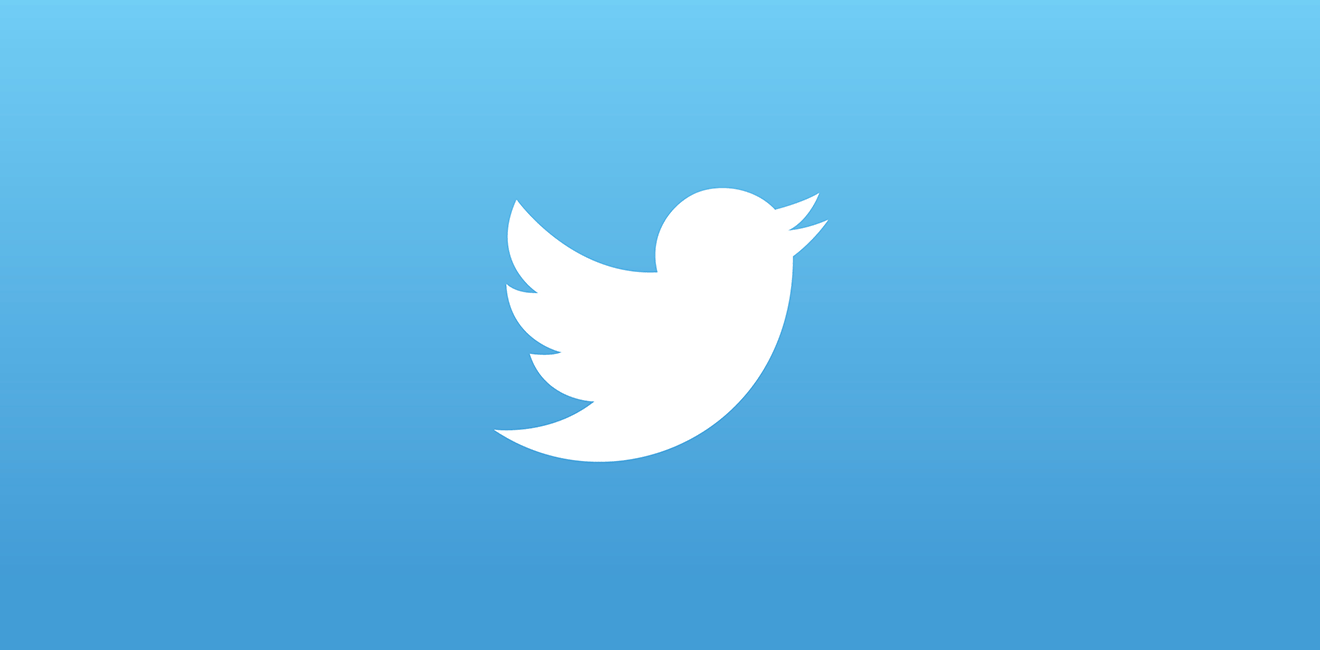 @CampusCompactIL
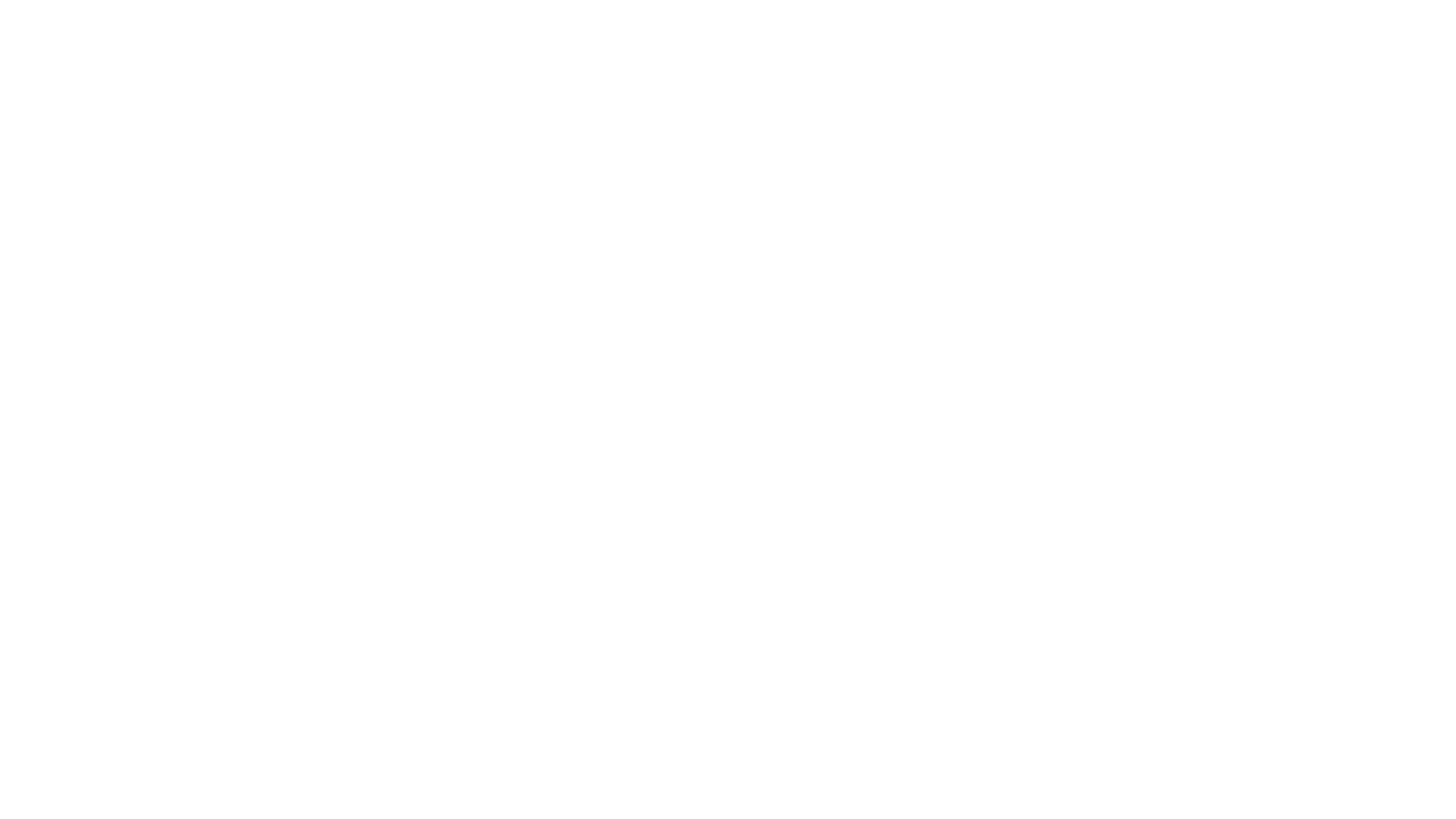 We are here to help you succeed. When you succeed, your college succeeds. When your college succeeds, your town succeeds. When your town succeeds, Illinois succeeds. Bottom line. We want you to succeed! 
If you ever have questions, please do not hesitate to reach out.
You Are Not Alone
Natalie Furlett: nfurlett@compact.org
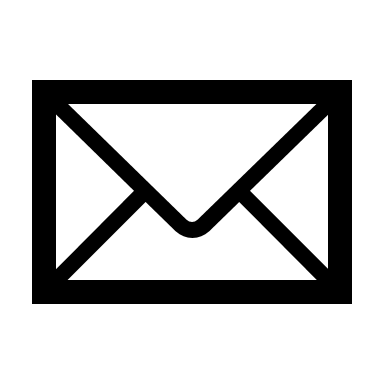 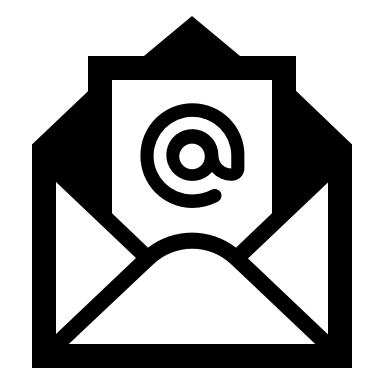 Kevin Hamor: 
Khamor@adler.edu
443-944-2207
Nolynn Kaufman:
Nfaufman@adler.edu
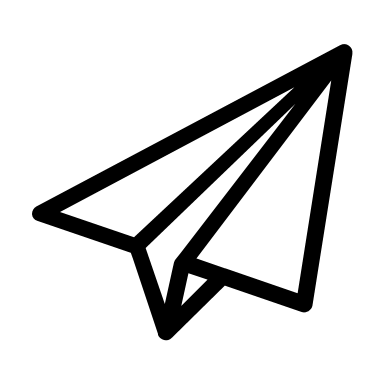 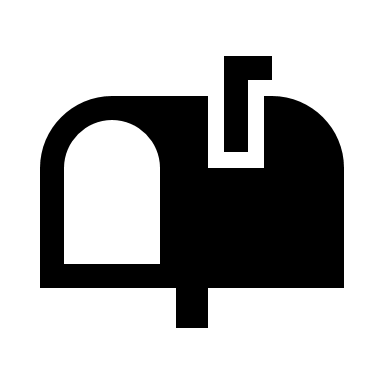 Derek Panosh:
Dpanosh@adler.edu
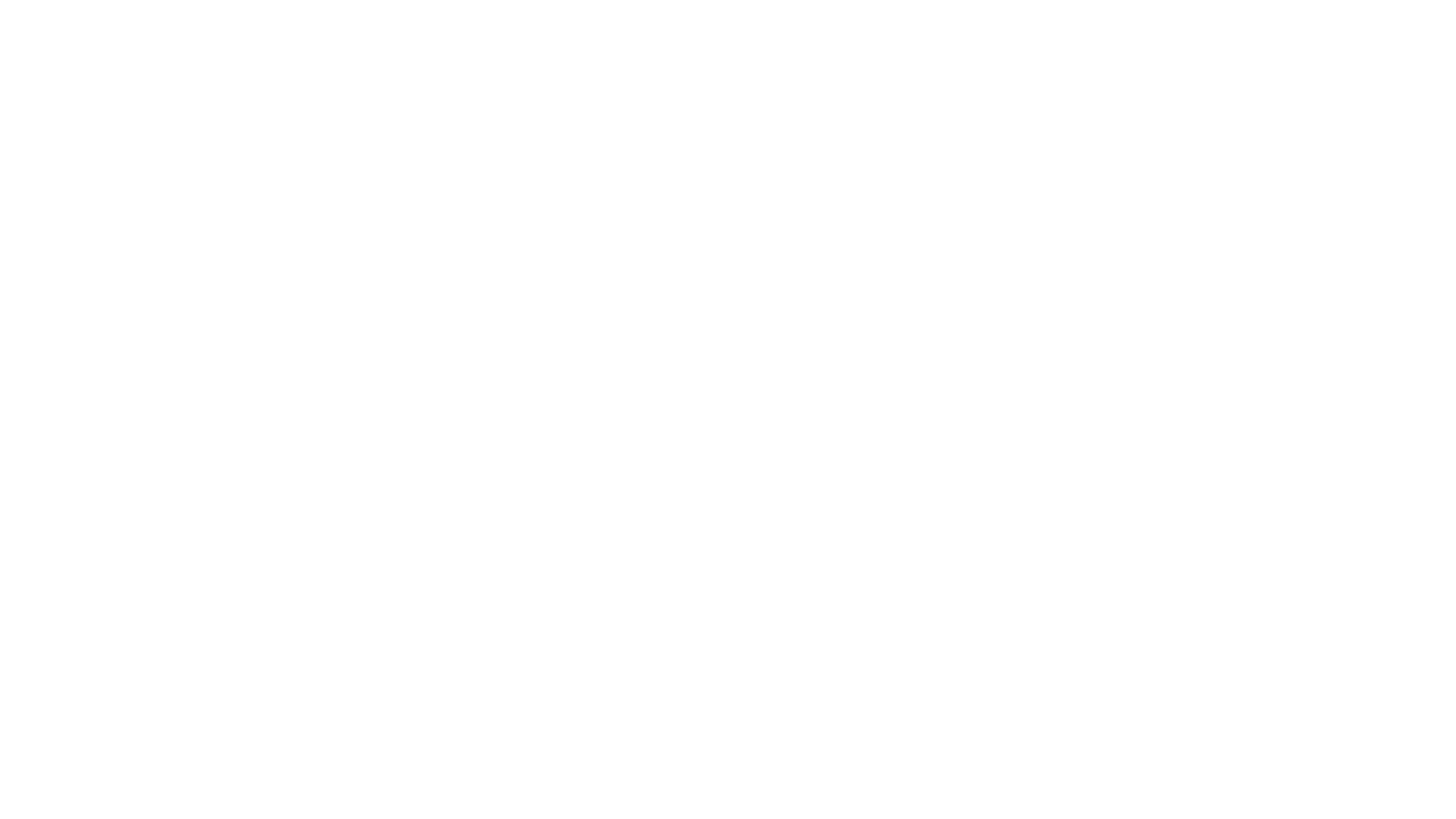 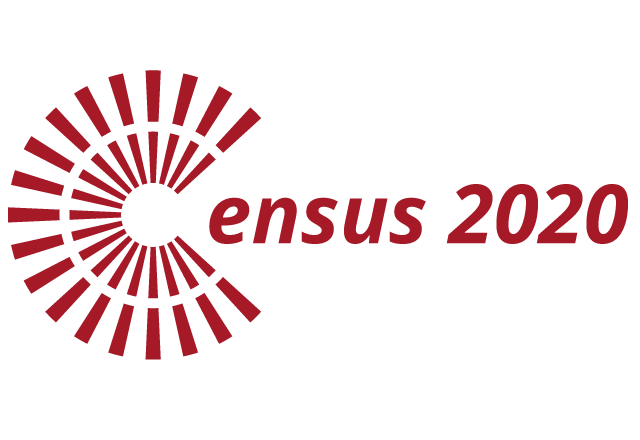 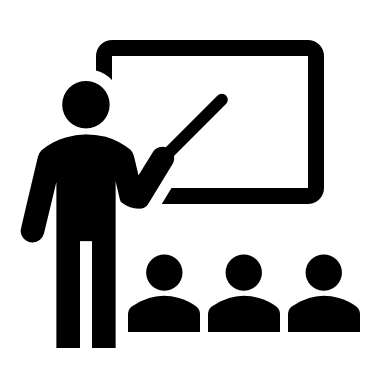 Action Plan:Fellows & Facilitators
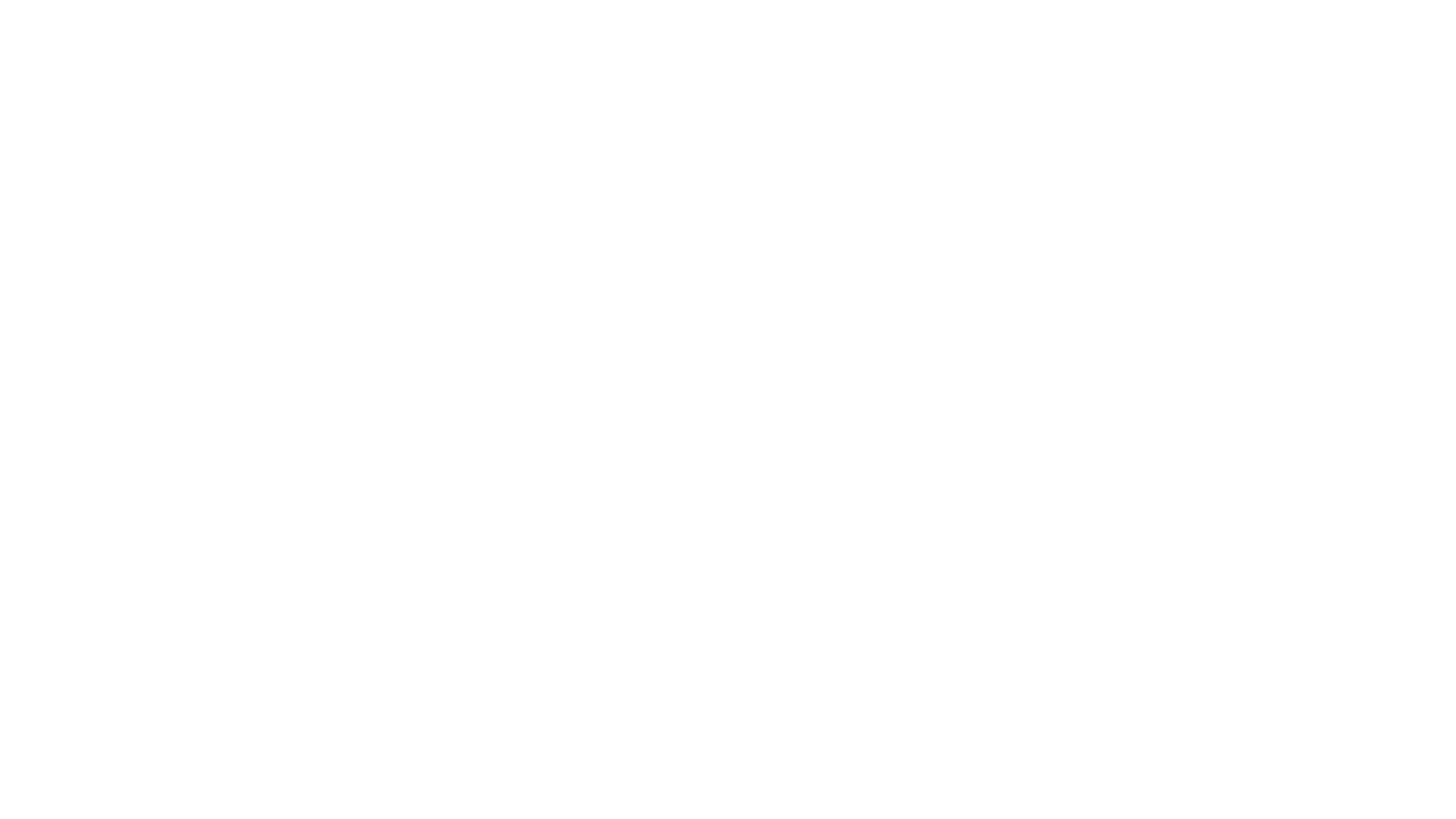 Events & Outreach: Include: EVENTS, GOALS & TIME FRAMES
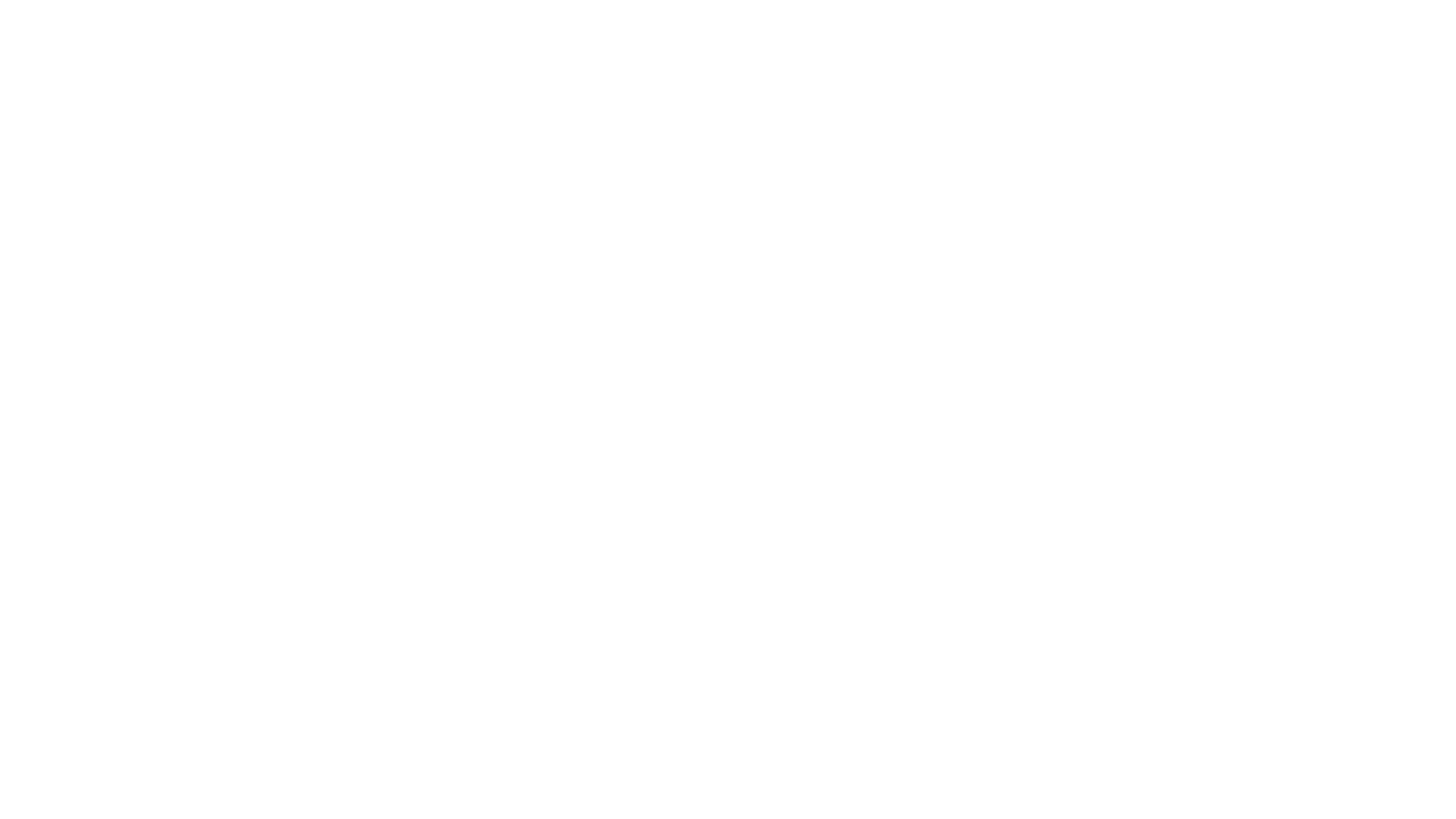 Notes
____________________________________________________________________________________________________________________________________________________________


_____________________________________________________________________________________________________________________________________________________________


_____________________________________________________________________________________________________________________________________________________________


_____________________________________________________________________________________________________________________________________________________________


_____________________________________________________________________________________________________________________________________________________________


_____________________________________________________________________________________________________________________________________________________________
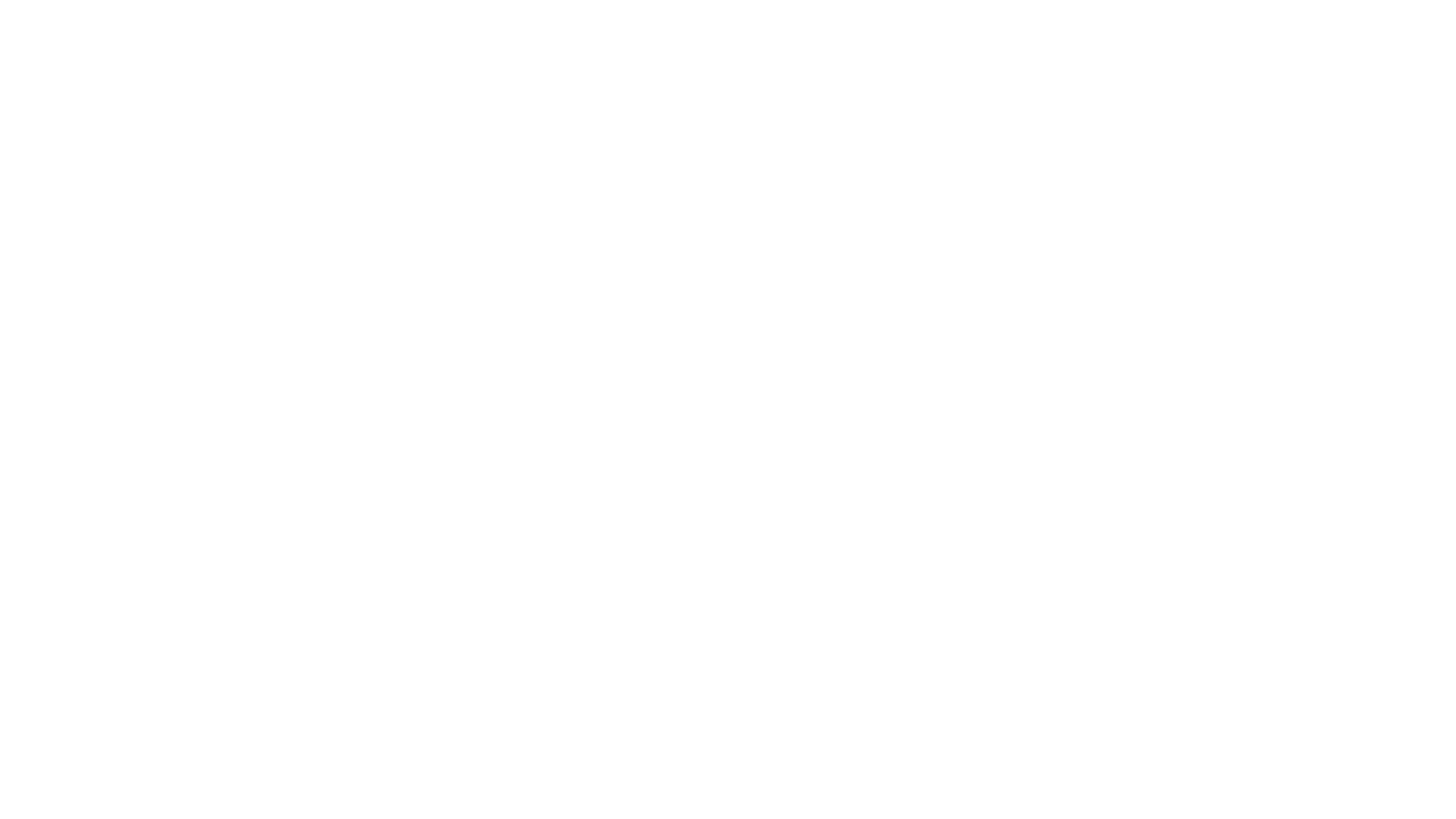 Notes
____________________________________________________________________________________________________________________________________________________________


_____________________________________________________________________________________________________________________________________________________________


_____________________________________________________________________________________________________________________________________________________________


_____________________________________________________________________________________________________________________________________________________________


_____________________________________________________________________________________________________________________________________________________________


_____________________________________________________________________________________________________________________________________________________________
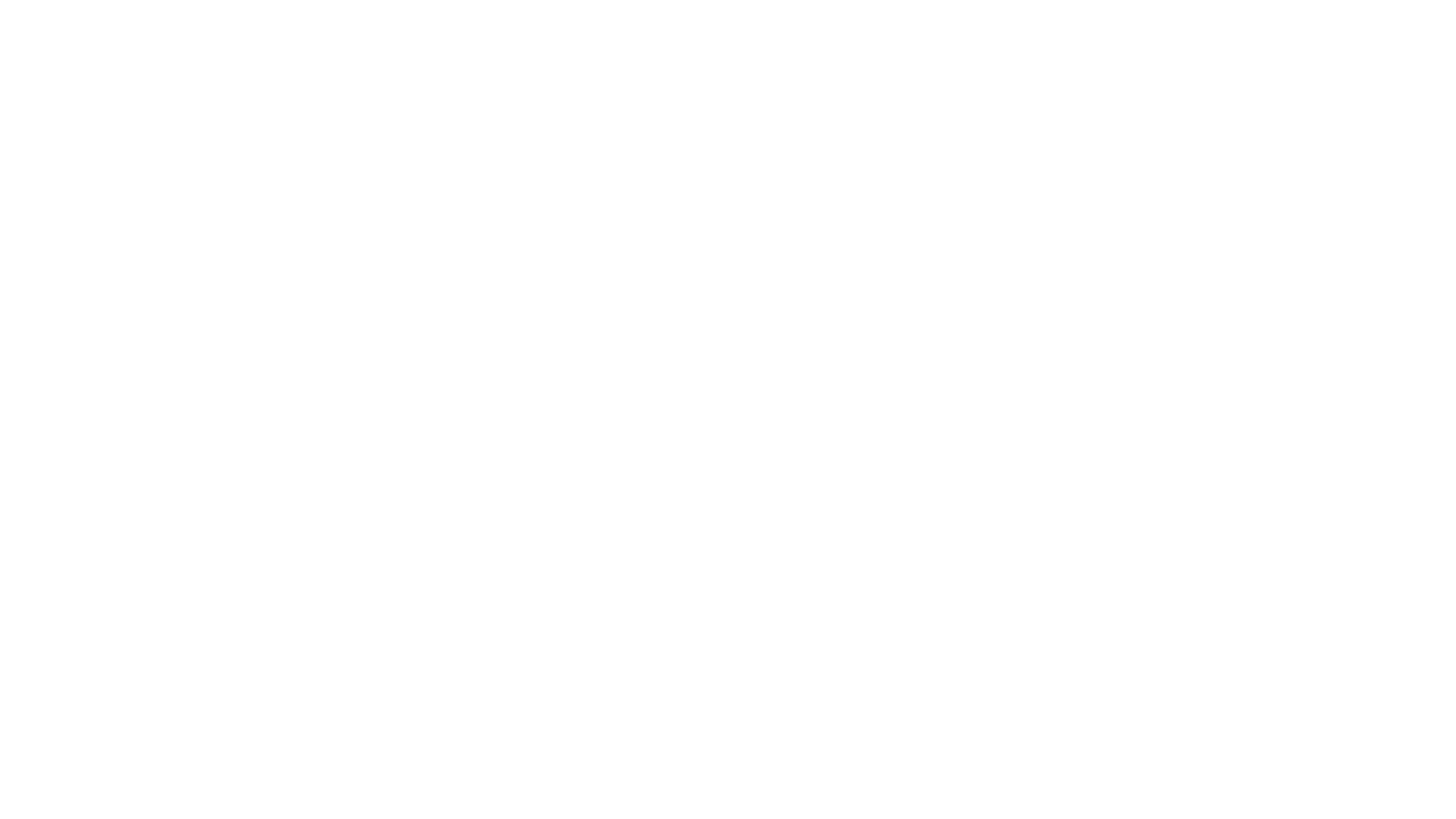 Notes
____________________________________________________________________________________________________________________________________________________________


_____________________________________________________________________________________________________________________________________________________________


_____________________________________________________________________________________________________________________________________________________________


_____________________________________________________________________________________________________________________________________________________________


_____________________________________________________________________________________________________________________________________________________________


_____________________________________________________________________________________________________________________________________________________________